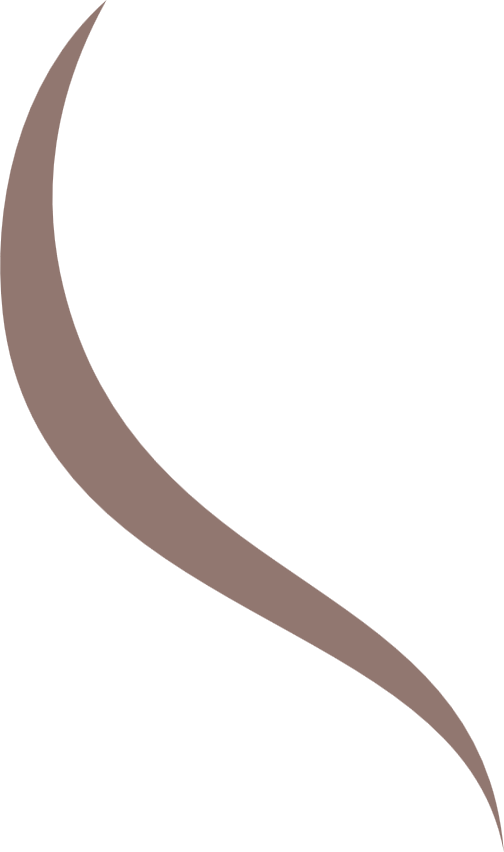 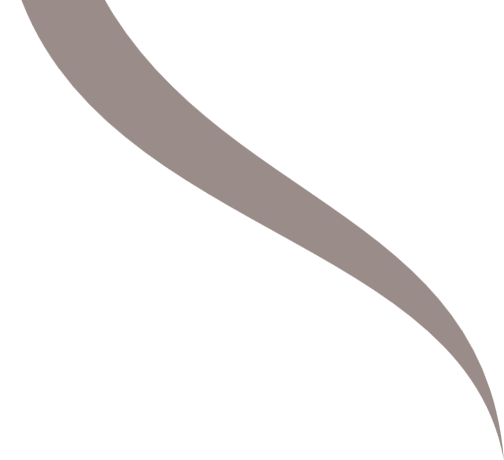 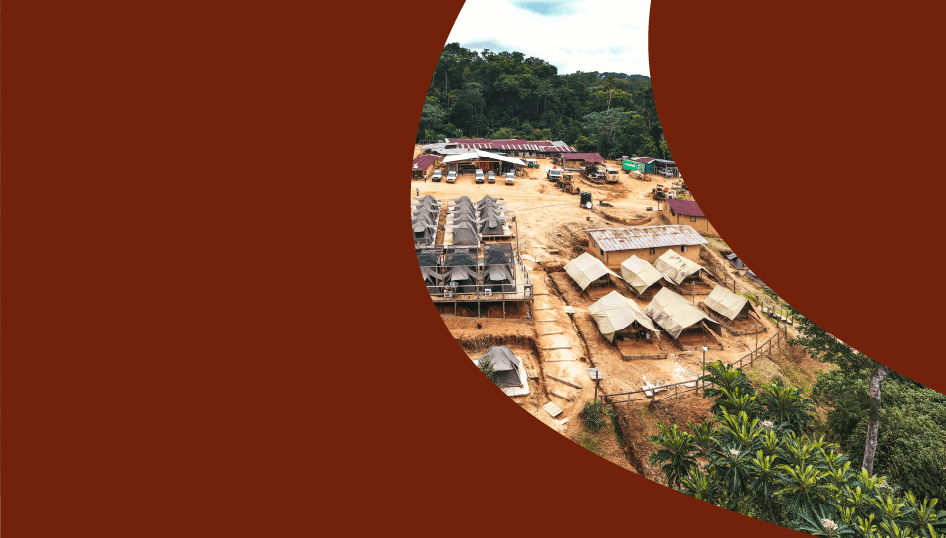 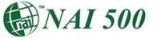 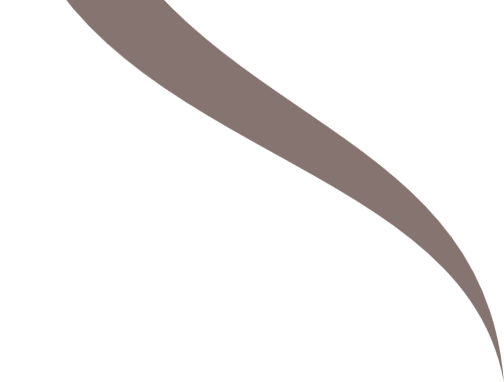 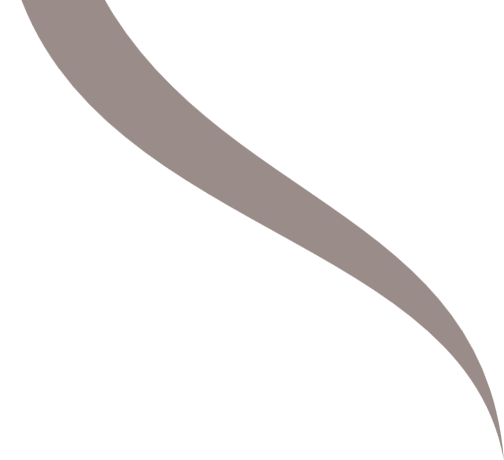 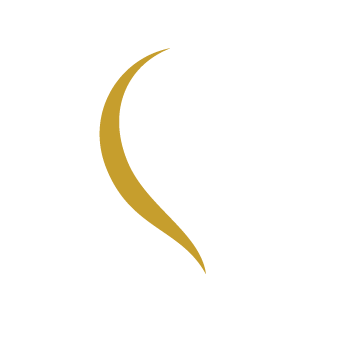 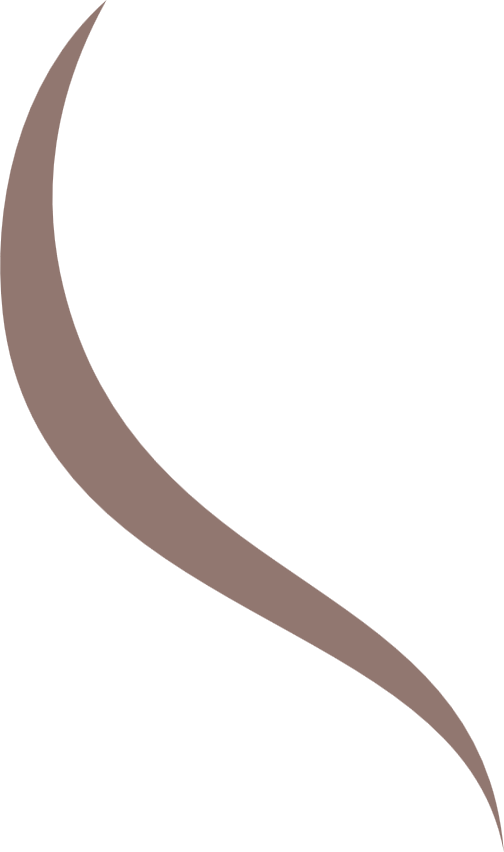 DEVELOPING THE DUGBE GOLD PROJECT IN LIBERIA
Corporate Presentation – May 2025
TSXV.VEIN | OTCQB.EFRGF | FSE.N07A
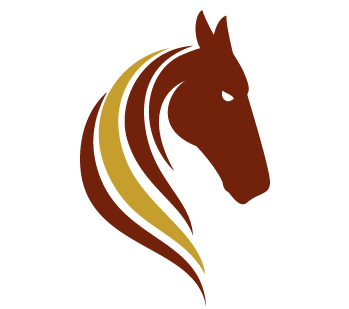 DISCLOSURE
This PRESENTATION  IS  NOT  INTENDED  FOR  DISTRIBUTION  IN  THE  UNITED  STATES  OR  IN ANY OTHER  JURISDICTION  IN  WHICH  SUCH DISTRIBUTION   IS  PROHIBITED
An Investment  In The  Securities  Of Pasofino Gold Limited (The “Company” Or “Pasofino”) Is Highly Speculative  And Involves  Significant  Risks  That Should Be Carefully Considered  By  Prospective  Purchasers  Before  Purchasing  Such Securities. The Risks  Outlined In The Filings Of The Company At www.Sedar.Com  Should Be Carefully  Reviewed  And Considered  By  Prospective  Investors  In Connection  With An Investment  In  The Securities.  Potential  Investors  Are  Advised To  Consult Their  Own Legal  Counsel And Other  Professional  Advisors  In Order  To  Assess Income  Tax,  Legal And  Other Aspects  Of  Any Investment.  Investors  Are  Advised To  Consult  Their  Own Tax  Advisors  Regarding  The  Application  Of  Canadian Federal  Income  Tax Laws To  Their  Particular  Circumstances,  As Well  As Any Other  Provincial, Foreign  And Other  Tax  Consequences  Of Acquiring,  Holding Or  Disposing Of The  Securities  Of The Company,  Including The Canadian  Federal  Income  Tax  Consequences Applicable  To  A Foreign  Controlled  Canadian  Corporation  That Acquires  Securities  Of  The Company.
Prospective Investors Should Rely Only On Information Contained In The Company’s Filings At www.sedarplus.com. This Presentation Is Qualified In Its Entirety By Reference To, And Must Be Read In Conjunction With, The Information Contained In The Company’s Filings At www.sedarplus.com. The Information Contained On www.pasfinogold.com Is Not Intended To Be Included In This Presentation, And Prospective Investors Should Not Rely On Such Information When Deciding Whether Or Not To Invest In The Securities. Any Graphs, Tables Or Other Information Demonstrating Our Historical Performance, Or The Performance Of Any Other Entity, Contained In This Presentation Are Intended Only To Illustrate Past Performance And Are Not Necessarily Indicative Of Our Future Performance Or The Future Performance Of Such Entities. Unless Otherwise Indicated, The Market And Industry Data Contained In This Presentation Is Based Upon Information From Independent Industry Publications, Market Research Analyst Reports And Surveys And Other Publicly Available Sources. Although The Company Believes These Sources To Be Generally Reliable, Market And Industry Data Is Subject To Interpretation And Cannot Be Verified With Complete Certainty Due To Limits On The Availability And Reliability Of Raw  Data, The Voluntary Nature Of The Data Gathering Process And Other Limitations And Uncertainties Inherent In Any Survey. The Company Has Not Independently Verified Any Of The Data From Third Party Sources Referred To In This Presentation And Accordingly, The Accuracy And Completeness Of Such Data Is Not Guaranteed. The Company Takes No Responsibility For, And Provides No Assurance As To The Reliability Of, Any Other Information That Others May Provide To You. No Securities Regulatory Authority Has Expressed An Opinion About The Securities Described Herein And It Is An Offence To Claim Otherwise. 
This Presentation Does Not Constitute An Offer To Sell Or The Solicitation Of An Offer To Buy Any Securities, Nor Shall There Be Any Sale Or Distribution Of These Securities In Any Jurisdiction In  Which Such Offer, Solicitation, Sale Or Distribution Would Be Unlawful. The Securities Have Not Been And Will Not Be Registered Under The United States Securities Act Of 1933, As Amended (The “U.S.  Securities  Act”) Or Any State Securities Laws And May Not Be Offered Or Sold In The United States Or To, Or For The Account Or Benefit Of, A U.S. Person (Within The Meaning Of Regulation S Under The U.S. Securities Act) Except Pursuant To An Exemption From The Registration Requirements Of The U.S. Securities Act And Any Applicable State Securities Laws. This Presentation Does Not Provide Full Disclosure Of All Material Facts Relating To The Company Or Its Securities. Prospective Investors Should Not Assume That The Information Contained In This Presentation Is Accurate As Of Any Date Other Than The Date Of This Presentation, Or Where Information Is Stated To Be As Of A Date Other Than The Date Of This Presentation, Such Other Applicable Date.
This Presentation Contains Forward-looking Information And Forward-looking Statements (Collectively, “Forward-looking Statements”) That Relate To The Company’s Current Expectations And Views Of Future Events. In Some Cases, These Forward-looking Statements Can Be Identified By Words Or Phrases Such As “May”, “Might”, “Will”, “Expect”, “Anticipate”, “Estimate”, “Intend”, “Plan”, “Indicate”, “Seek”, “Believe”, “Predict” Or “Likely”, Or The Negative Or Grammatical Variations Of These Terms, Or Other Similar Expressions Intended To Identify Forward-looking Statements. The Company Has Based These Forward-looking Statements On Its Current Expectations And Projections About Future Events And Financial Trends That It Believes Might Affect Its Financial Condition, Results Of Operations, Business, Prospects And Financial Needs. These Forward-looking Statements Include, Among Other Things, Statements Relating To: The Company’s Business Objectives And Milestones And The Anticipated Timing Of Execution Thereof; The Company’s Anticipated Cash Needs And Its Needs For Additional Financing; The Company’s Intention To Grow Its Business And The Results Of The Fs And The Results Of Future Operations, Including Its Exploration Plans At The Dugbe Gold Project (As Defined Herein); The Company’s Expectations With Respect To Proposed Facilities And Upgrades, Future Production Costs And Capacity, Including Mineral Resources, Mineral Reserves And Metal Recovery Estimates; The Company’s Business Objectives For The Next Twelve Months; The Company’s Ability To Obtain Additional Funds Through The Sale Of Equity Or Debt Instruments; And Expectations With Respect To Fluctuations In Global Commodity Prices. Forward-looking Statements Are Based On Certain Assumptions And Analyses Made By The Company In Light Of The Experience And Perception Of Historical Trends, Current Conditions And Expected Future Developments And Other Factors It Believes Are Appropriate And Are Subject To Risks And Uncertainties.
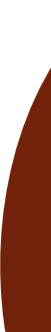 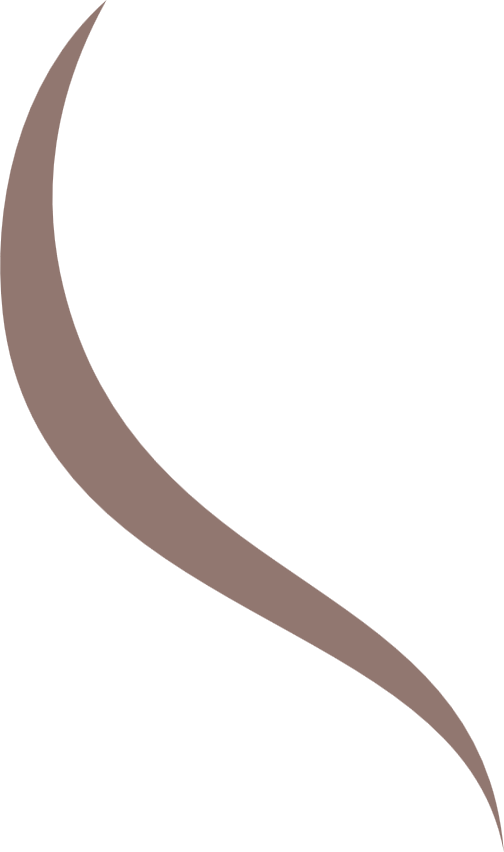 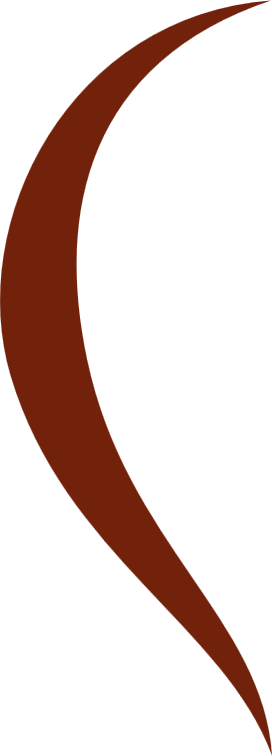 02
TSXV.VEIN | OTCQB.EFRGF | FSE.N07A      pasofinogold.com
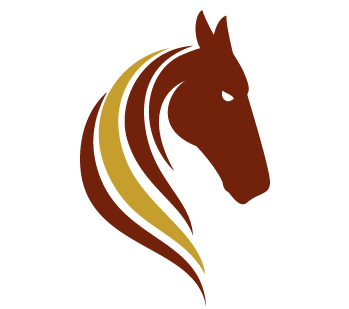 DISCLOSURE
In making the forward-looking statements included in this presentation, the Company has made various material assumptions, including but not limited to (i) general business and economic conditions; (ii) the availability of equity and other financing on reasonable terms; (iii) the availability of and the Company’s ability to procure equipment and operating supplies in sufficient quantities and on a timely basis; (iv) the Company’s ability to attract and retain skilled labour and staff; (v) the Company’s ongoing relations with its employees and with its business/joint venture partners; (vi) future prices of gold; (vii) the timing and results of exploration and drilling programs; (viii) the accuracy of mineral reserve and mineral resource estimates; and (ix) the assumptions detailed in the FS and (x) the accuracy of budgeted exploration and development costs and expenditures. Although the Company believes that the assumptions underlying these statements are reasonable, they may prove to be incorrect, and the Company cannot assure that actual results w ill be consistent with these forward-looking statements. Given these risks, uncertainties and assumptions, investors should not place undue reliance on these forward-looking statements. Whether actual results, performance or achievements will conform to the Company’s expectations and predictions is subject to a number of know and unknown risks, uncertainties, assumptions and other factors. The Company believes that these risks and uncertainties include, but are not limited to, those described in its filings at www.sedar.com.Such risk factors should not be construed as exhaustive. Although the Company has attempted to identify important risk factors, there may be other risk factors not presently known to it or that it presently believes are not material that could also cause actual results and developments to differ materially from those made in or suggested by the forward-looking statements contained in this presentation and in the public filings of the Company. Given these risks and uncertainties, investors are cautioned not to place undue reliance on these forward-looking statements. Any forward-looking statements in this presentation are made as of the date of this presentation and, except as required by law , the Company undertakes no obligation to update any forward-looking statements or to publicly announce the results of any revisions to any of those statements to reflect future events or developments.
Information concerning the properties and operations referred to herein, and in certain publicly available disclosure filed on SEDAR by the Company, uses terms that comply with reporting standards in Canada. In particular, certain estimates of mineralized material are made in accordance with Canadian National Instrument 43-101–Standards of Disclosure for Mineral Projects (“NI 43-101”), under guidelines set out in the CIM Standards on Mineral Resources and Mineral Reserves adopted by the CIM Council. NI 43-101 is a rule developed by the Canadian Securities Administrators that establishes standards for all public disclosure an issuer makes of scientific and technical information concerning mineral projects. These standards differ significantly from the requirements of the SEC, and such mineral resource information may not be comparable to similar information disclosed by U.S. companies. Mineral Resources that are not mineral reserves do not have demonstrated economic viability. 
The information in this Presentation is presented based on a 100% interest in the Dugbe Gold Project (prior to giving effect to the Government of Liberia's 10% free carried interest). 
This Presentation includes certain terms or performance measures commonly used in the mining industry that are not defined under International Financial Reporting Standards ("IFRS"), including cash costs and AISC per payable ounce of gold sold. Non-GAAP measures do not have any standardized meaning prescribed under IFRS and, therefore, they may not be comparable to similar measures employed by other companies. We believe that, in addition to conventional measures prepared in accordance with IFRS, certain investors use this information to evaluate our performance. The data presented is intended to provide additional information and should not be considered in isolation or as a substitute for measures of performance prepared in accordance with IFRS.
Qualified Persons Statement
Content in this disclosure that relates to Mineral Resource Estimates and exploration results was prepared and approved by Mr. Andrew Pedley Pr. Sci. Nat FGSSA. Mr. Pedley is a consultant to Pasofino Gold Ltd.’s wholly-owned subsidiary ARX Resources Limited. By virtue of his education, professional registration and experience, Mr. Pedley is a Qualified Person for the purpose of NI 43-101. Content in this disclosure that relates to The Feasibility Study was prepared and approved by Dr. Daniel Limpitlaw Pr. Eng, FSAIMM.  Dr Limpitlaw is  the CEO of Pasofino. By virtue of his education, professional registration and experience, Dr. Limpitlaw is a Qualified Person for the purpose of NI 43-101
The FS was prepared in accordance with Canadian Securities Administrators' National Instrument 43-101 Standards of Disclosure for Mineral Projects ("NI 43-101").
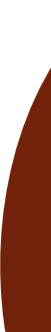 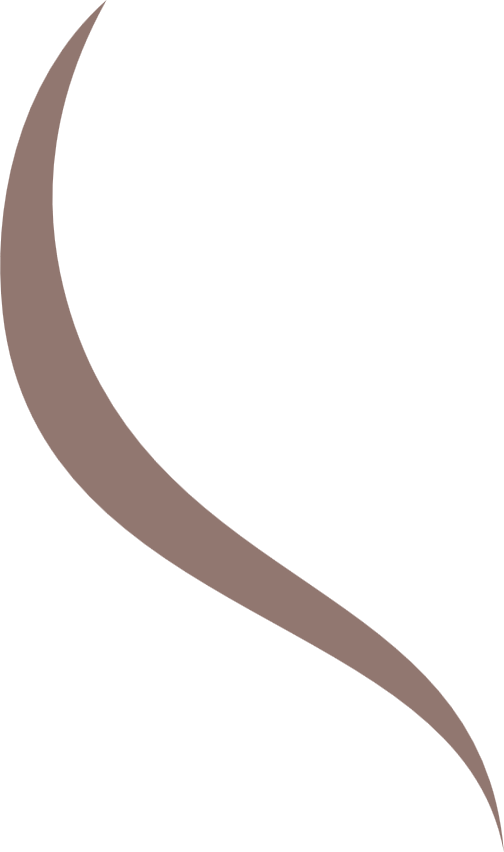 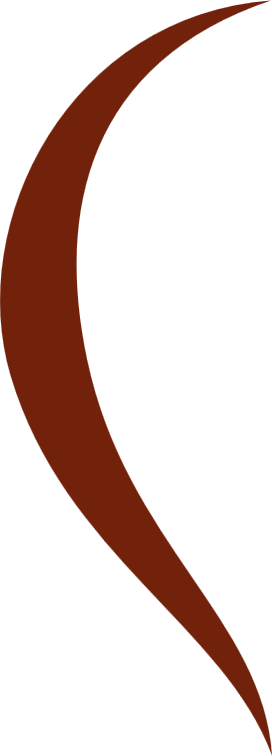 03
TSXV.VEIN | OTCQB.EFRGF | FSE.N07A      pasofinogold.com
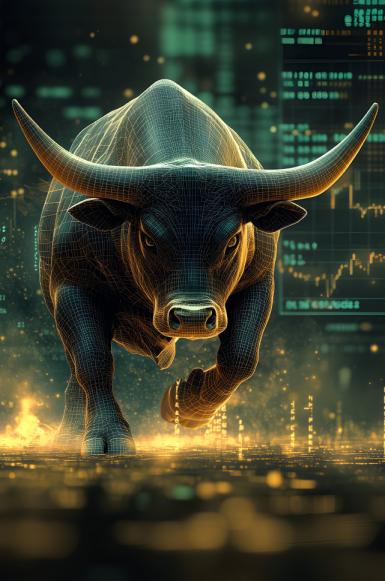 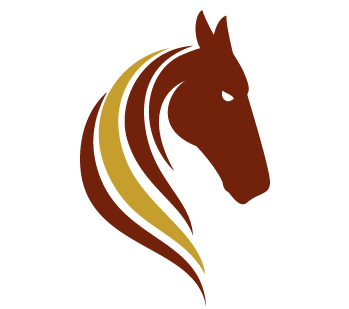 WHY ARE WE HERE?
GOLD EXPOSURE
HEDGE AGAINST INFLATION
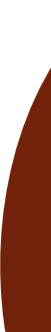 RISK ADJUSTED RETURNS
COUNTER-BALANCE TO MAGNIFICENT 7 AND TECH
BLUE SKY PORTFOLIO UPSIDE
COMMODITY EXPOSURE
YOU ARE HERE TODAY BECAUSE YOU WANT TO MAKE MONEY !!!!

YOU ARE HERE TODAY BECAUSE YOU WANT TO KNOW HOW PASOFINO CAN MAKE YOU MONEY !!!
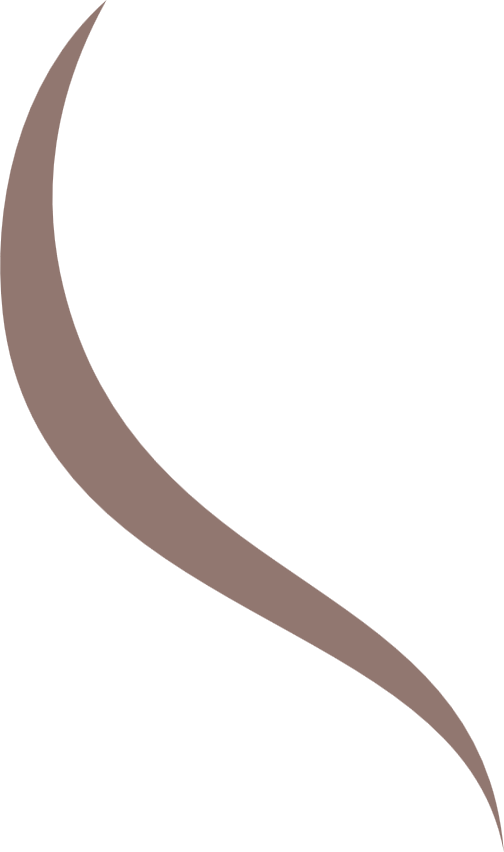 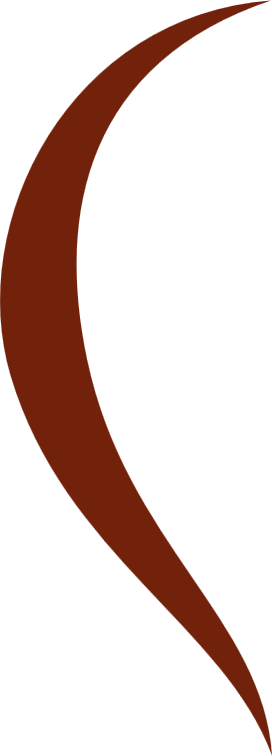 4
TSXV.VEIN | OTCQB.EFRGF | FSE.N07A      pasofinogold.com
TSXV.VEIN | OTCQB.EFRGF | FSE.N07A      pasofinogold.com
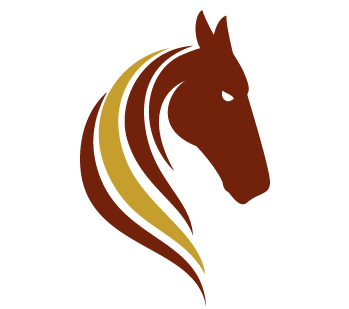 PASOFINO GOLD OVERVIEW
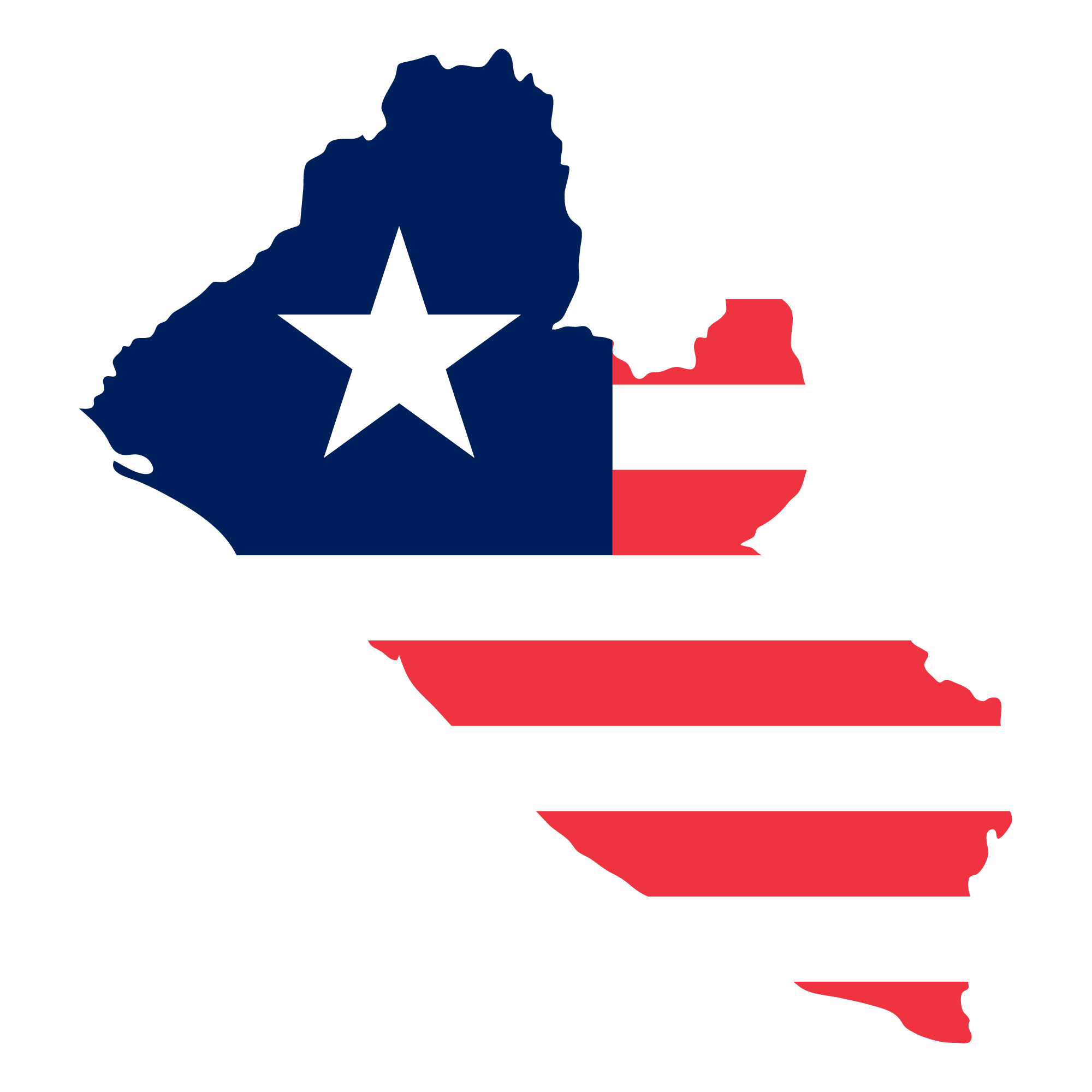 Market CapitalizationCAD$ 53M
Listed onTSX.V: VEIN & OTCQB: EFRGF & FSE: N07A
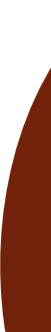 Trading LevelsCAD $0.46   &  USD $0.37
Pasofino owns 100% of the Dugbe Gold Project in Liberia (since 2008)(Liberian government has a 10% free carry interest in the project)
>2,000 km2 land package – with only 8% of it explored for gold and other mineral
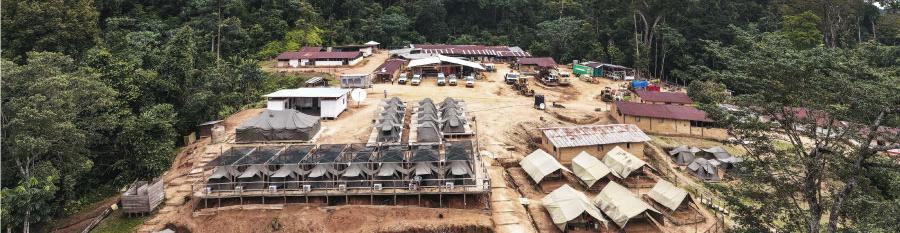 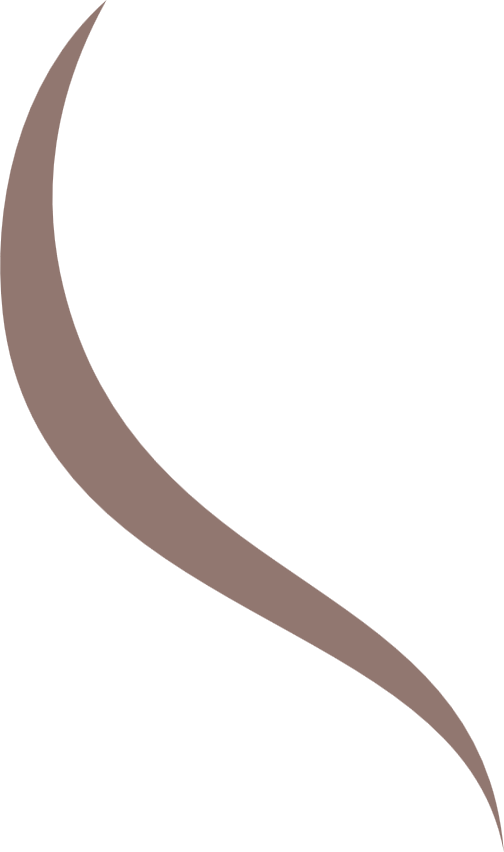 Currently trading at CAD$ 14/oz Au in gold – most undervalued gold DFS project in junior mining sector (globally)
3.9M oz Au – with a definitive feasibility study completed in November 2022, with exceptional project economics
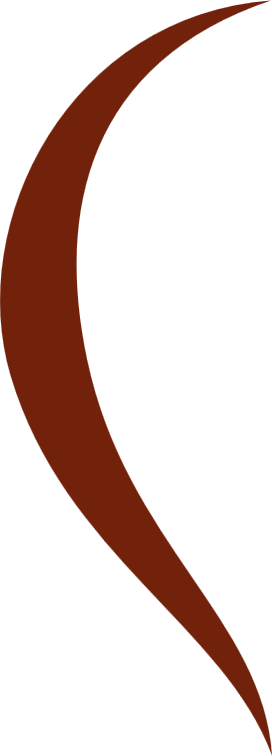 05
TSXV.VEIN | OTCQB.EFRGF | FSE.N07A      pasofinogold.com
[Speaker Notes: Subject to current $5M financing]
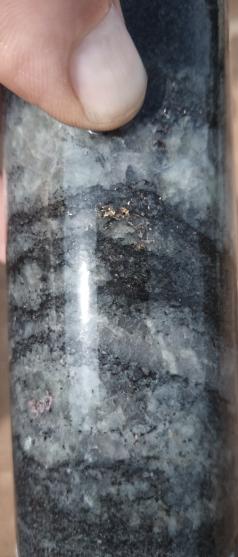 COMPANY VALUE &RESOURCE VALUATION
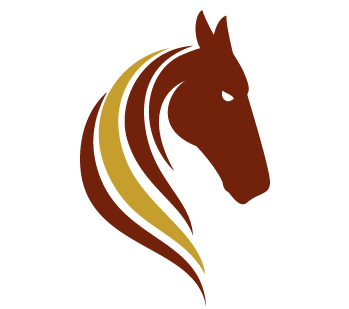 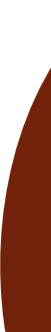 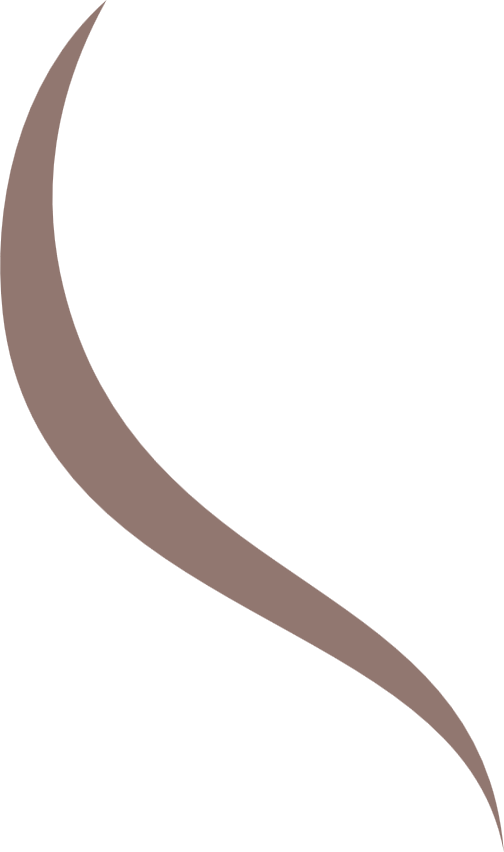 CAD$558M
CAD$53M
Total Theoretical Value Au in Ground
MARKETCAPITALIZATION
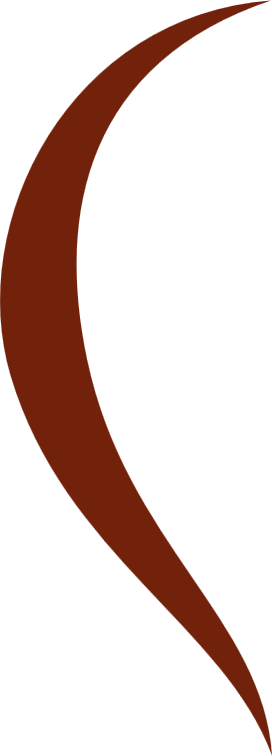 06
TSXV.VEIN | OTCQB.EFRGF | FSE.N07A      pasofinogold.com
[Speaker Notes: - Corporate update]
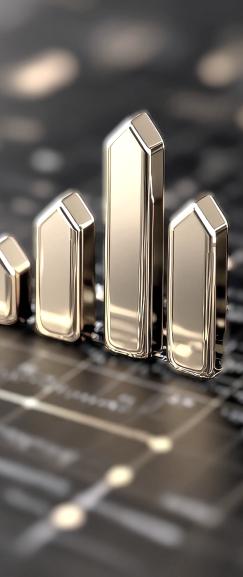 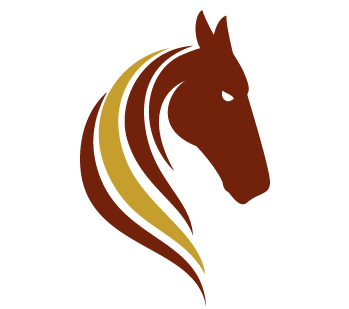 CORPORATE UPDATE
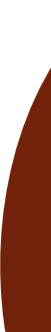 Co-operation and Support Agreement signed April 2, 2025 with Hummingbird Resources / Nioko Resources
Aligns strategy and interests with Pasofino’s majority shareholder and minority shareholders
Board governance model implemented, and Hummingbird Resources / Nioko Resources representatives do not have control of the Board
Committed funding from Hummingbird Resources / Nioko Resources for their 50.8% pro-rata share of up to US$10M for 2025 and up to US$15M for 2026
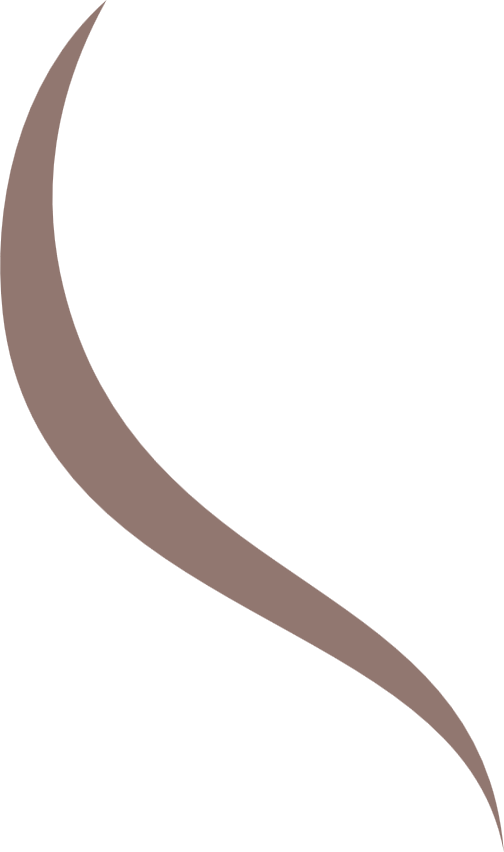 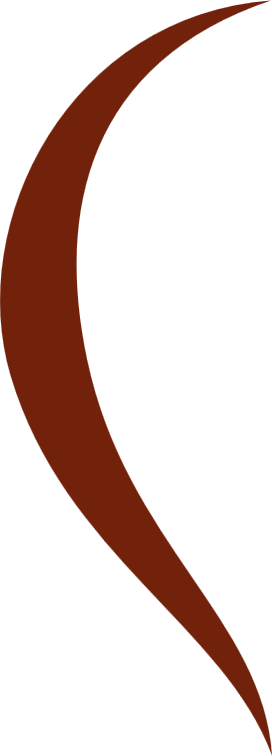 07
TSXV.VEIN | OTCQB.EFRGF | FSE.N07A      pasofinogold.com
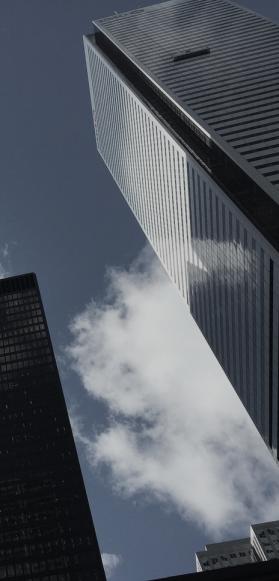 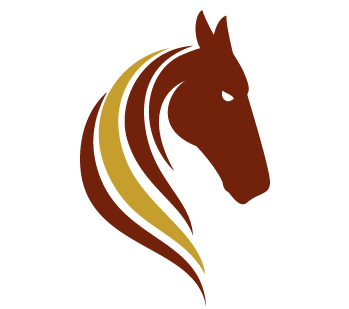 CORPORATE FUNDING
Committed funding from Hummingbird Resources / Nioko Resources for their 50.8% pro-rata share of up to US$10M for 2025 and up to US$15M for 2026
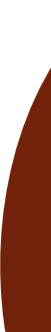 USE OF PROCEEDS
THE OFFERING
The net proceeds of the Offering will be used in connection with the advancement of the Dugbe Gold Project, updating of the 2022 feasibility study and for general working capital purposes.

The gold price at the time of the completion was US$1,600 and US$1,700 Au as a basis for the MRE and mine plan, respectively and applying current assumptions and costs are  expected to materially change the economic outputs of the feasibility.
Non-brokered private placement
OFFERING SIZE
OFFERING PRICE
½ WARRANT (24 months)*
C$ 5,000,000
C$0.50
C$0.75
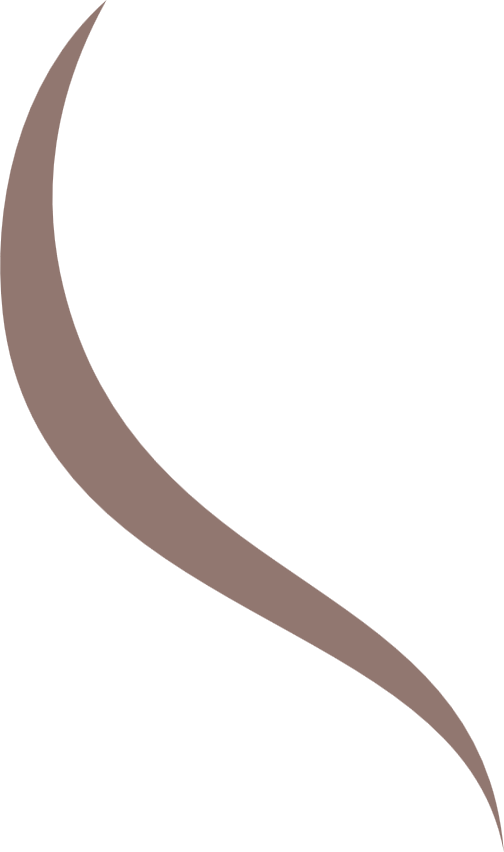 Note:  Hummingbird/Nioko Resources are participating for their pro-rata share or C$2.54M.
* automatic accelerator if the share price hits C$0.90 for 15 trading days
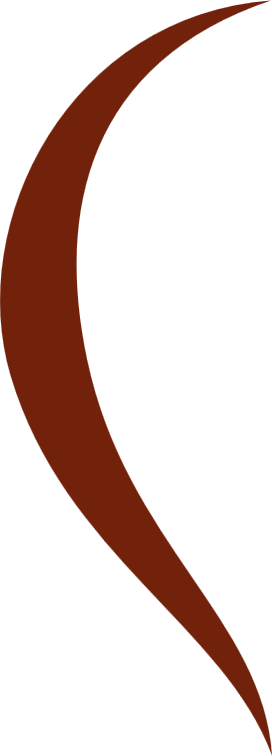 08
TSXV.VEIN | OTCQB.EFRGF | FSE.N07A      pasofinogold.com
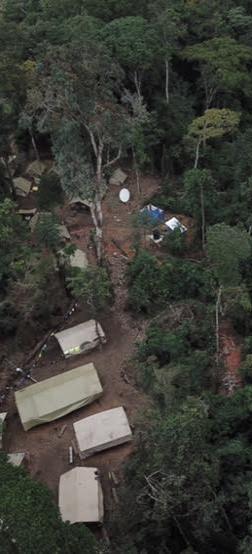 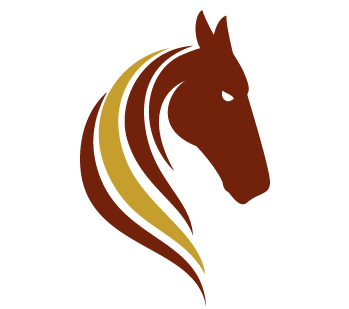 COMPANY OVERVIEW
Strong mining jurisdiction – tenure secured under the Mineral Development Agreement ("MDA") with a 25-year mining right
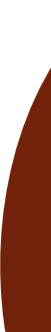 Large production profile / long mine life – 2.3M oz Au production over 14 years, open pit, low strip, strong grade and average annual production of over 171,000 oz pa
Advanced stage feasibility study ("FS") completed June 2022 by DRA Global, demonstrating very strong project economics
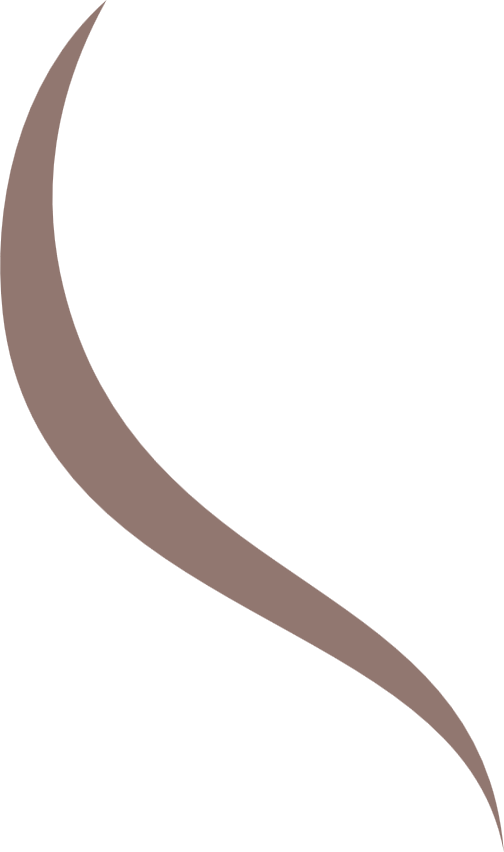 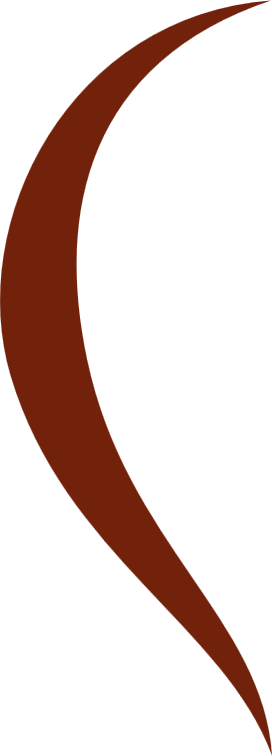 09
TSXV.VEIN | OTCQB.EFRGF | FSE.N07A      pasofinogold.com
[Speaker Notes: - Corporate update]
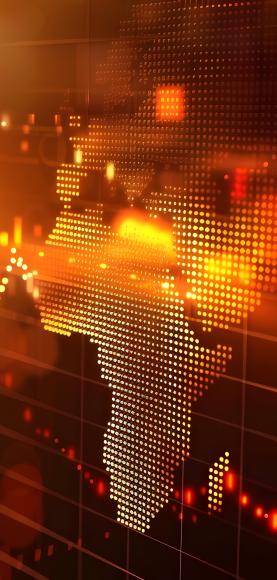 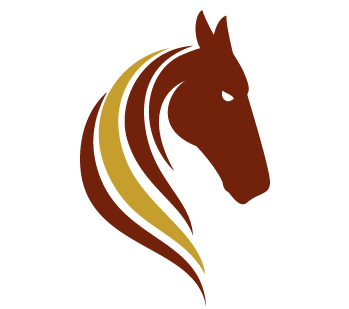 INVESTMENT HIGHLIGHTS
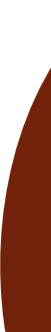 Excellent project economics – CapEx of $435M - Post-tax NPV5 of US$761M using $2,100 Au price and delivers a 36.8% IRR.  Project economics substantially escalate to current gold price environment
Near mine site resource potential – potential to >1M oz. Au Reserves within 10km radius of existing Reserves, with drill ready targets as part of a detailed exploration plan
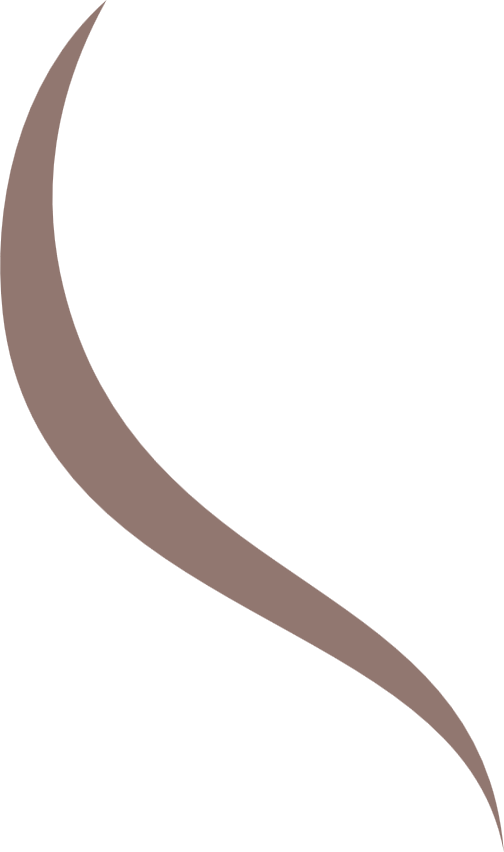 Optimization studies expected to increase resource size, reserve size, lower power costs, lower mining costs and will deliver even stronger project economics in NPV5, IRR and Cumulative FCF
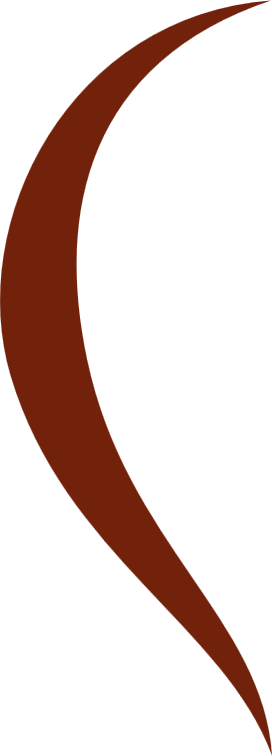 10
TSXV.VEIN | OTCQB.EFRGF | FSE.N07A      pasofinogold.com
TSXV.VEIN | OTCQB.EFRGF | FSE.N07A      pasofinogold.com
[Speaker Notes: Corporate Financing]
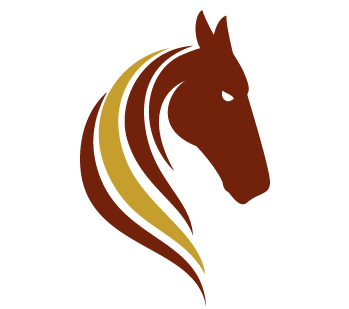 SENSITIVITY ANALYSIS
*DRA – Nov 2022
All dollar figures in USD$
*Inflation adjusted where appropriate
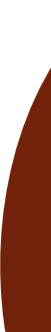 2022 FEASIBILITY STUDY
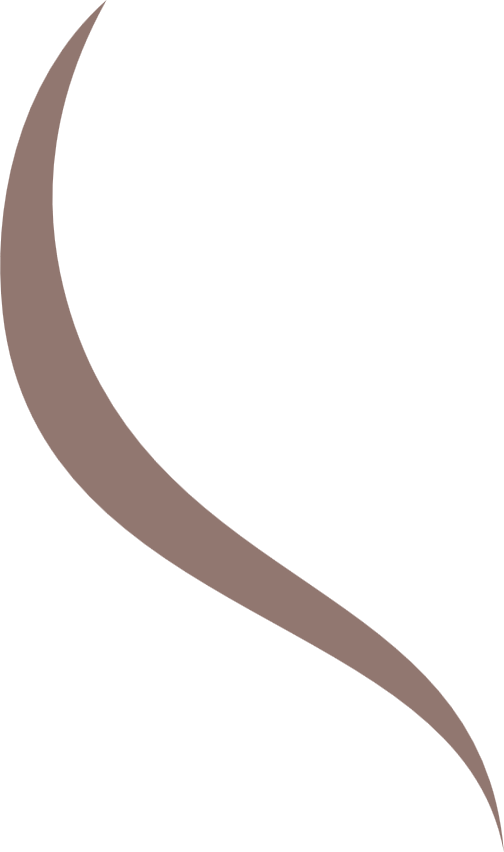 Notes: (1) Recoveries can be further studied through additional met test work to support an increase in recoveries from 83.01% to 86.0% (2) Additional recoveries increase production from 171,594 oz pa. to 212,126 oz pa (3) Additional production (due to increase in recoveries) increases project economics by  31%-38% in post tax NPV, and lifts post tax IRR by 7%-19%  (4) Total ounces of Au production increase from 2.27m oz to 2.81m oz - using 86% recovery (5) Production in yrs 1 - 4 >200,000 pa ($83% recovery)
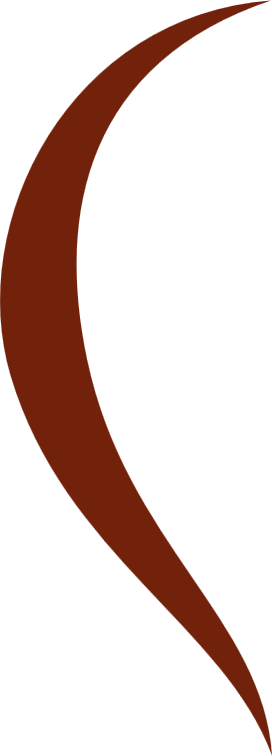 11
TSXV.VEIN | OTCQB.EFRGF | FSE.N07A      pasofinogold.com
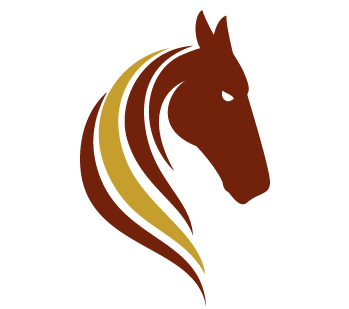 2025 FEASIBILITY STUDY OPTIMIZATION
Update resource model  - constrain pits with a higher gold price (2022 – US$1,600)
 
Re-run Whittle shells in the mine plan with higher gold price (2022 – US$1,700)

Conduct a trade off study on met test work to see if there is scope to increase recoveries from 83% to c.90%

Conduct a power generation study that will support the revised Feasibility Study (2022 – used LNG power generation)
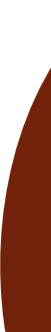 FEASIBILITY STUDY UPDATE
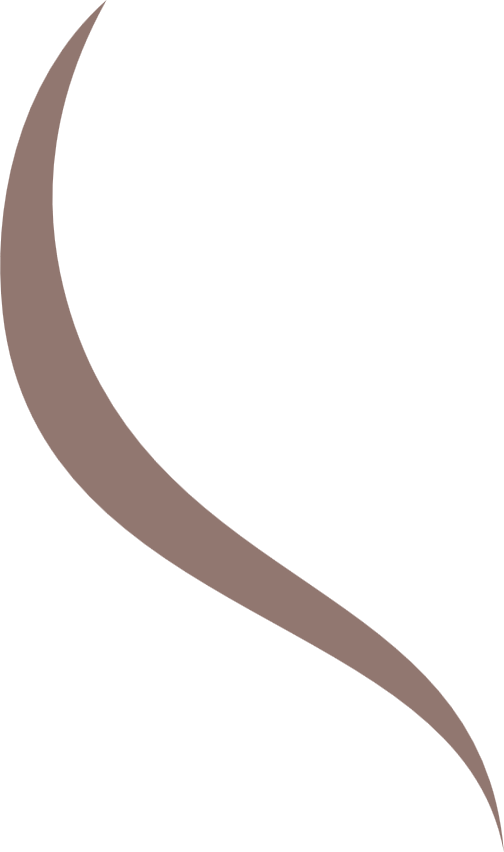 HEAVY FUEL OIL
SOLAR IN COMBINATION WITH DIESEL
DIESEL (IN-HOUSE & OUTSOURCED
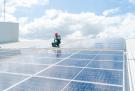 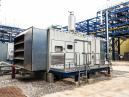 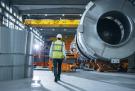 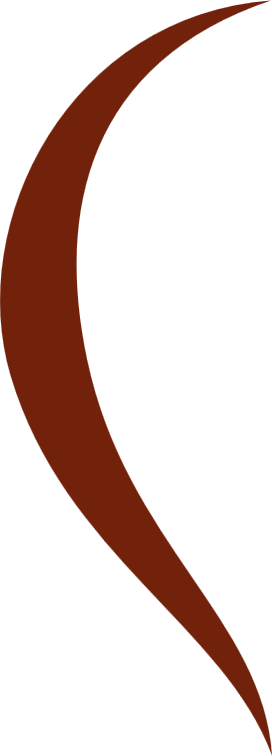 12
TSXV.VEIN | OTCQB.EFRGF | FSE.N07A      pasofinogold.com
[Speaker Notes: - 3 bullet points about what we are going to do with the FS]
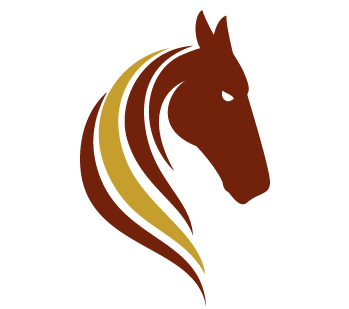 POTENTIAL UPSIDE GOING FORWARD
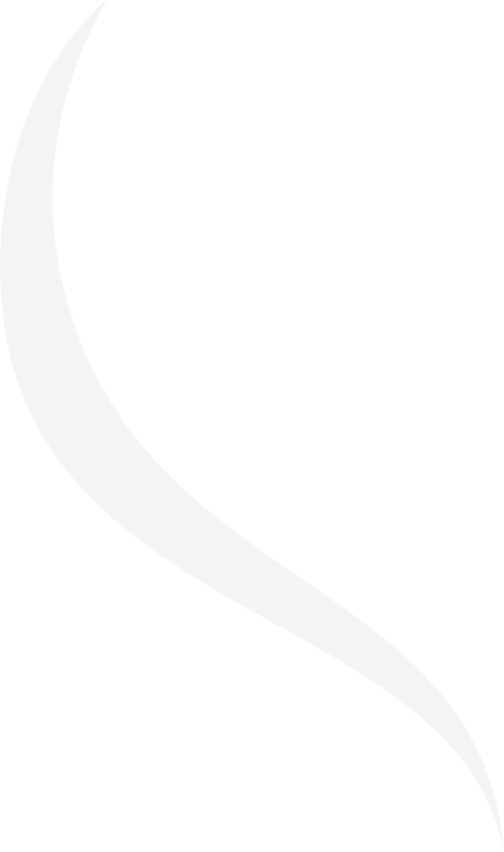 INCREASE TO THE MINERAL RESERVE
PROJECT DESIGN OPTIMIZATION POTENTIAL & GAINS
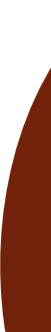 67koz of Inferred Mineral Resources (average grade 1.25 g/t Au) within and immediately adjacent to the FS pit not included for FS: Opportunity to be included with further drilling
Surface oxide material is currently 2.9% of the M+I MRE. Further drilling may increase this to 4-5% - would benefit the economics given higher recovery & that its at surface
Test potential for moderate expansion of the Mineral Resource & Reserves on the Tuzon SE limb further SW (beyond TDC186 which intersected 17.3m @ 2.7 g/t Au)
Further optimization of the metallurgical recovery:     A 2% increase could enhance NPV by up to USD52M
Reduce capital cost     through review of Tailings Storage Facility design
Reduce energy supply cost & greenhouse gas emissions     through assessment of hydropower - option to use 3rd party to     reduce capital
Increase Mineral Reserve Grade:    Examine potential for ore-sorting to remove pegmatite and barren    gneiss
Reduce extent of mine-managed land:     Review blast zones
Reduce the floating LNG storage cost
Reduce haul truck capital:     Use smaller ‘on-highway’ trucks - support more selective mining to     lower dilution
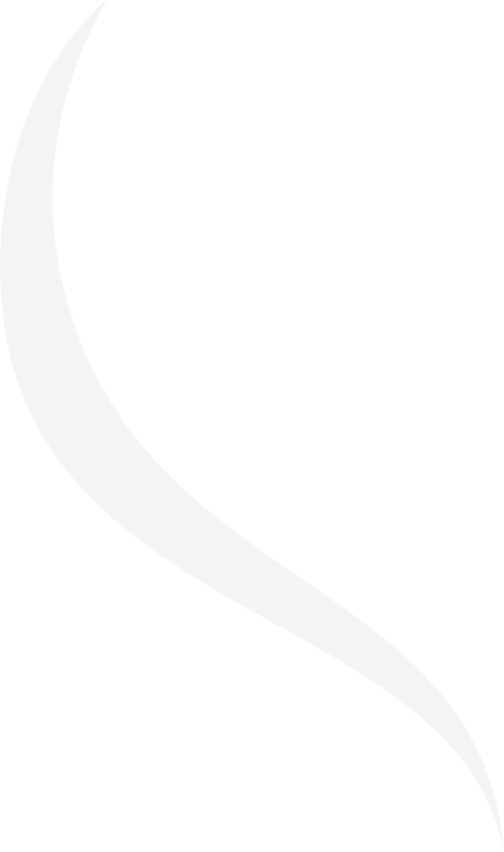 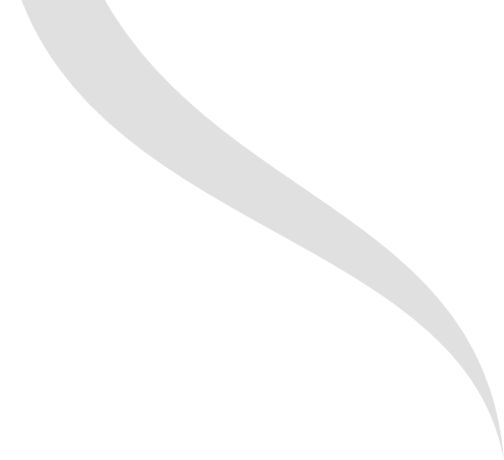 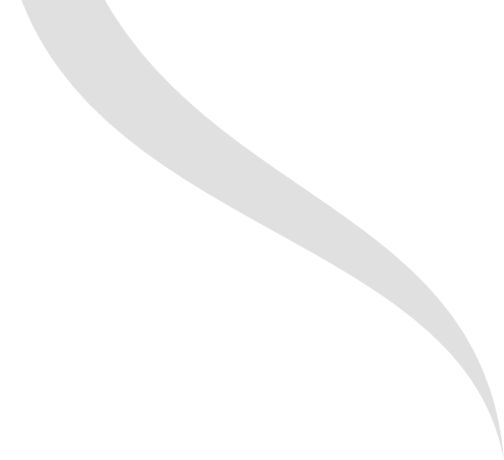 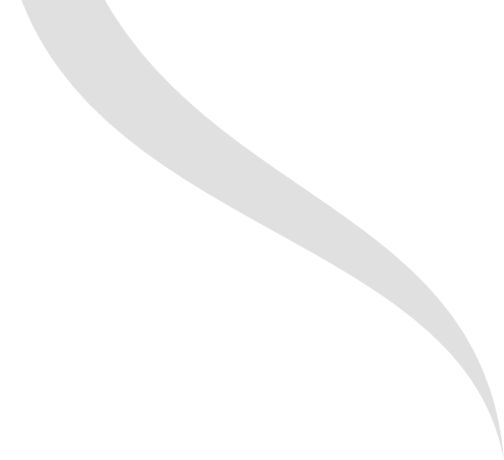 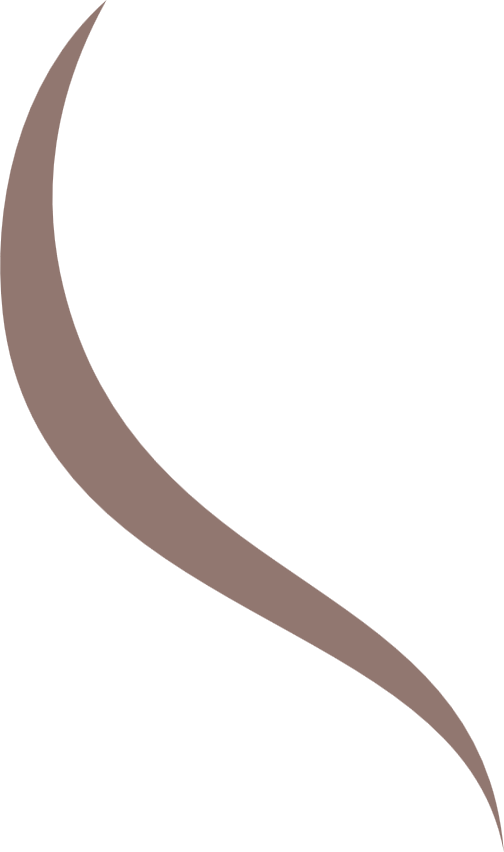 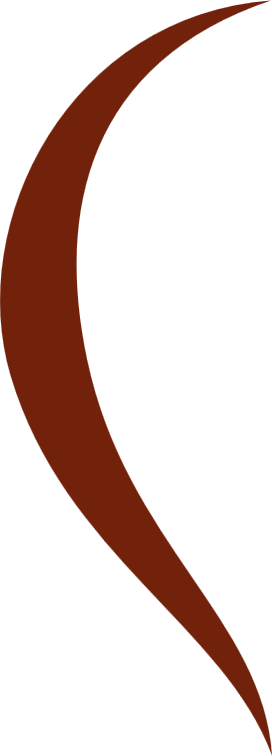 13
TSXV.VEIN | OTCQB.EFRGF | FSE.N07A      pasofinogold.com
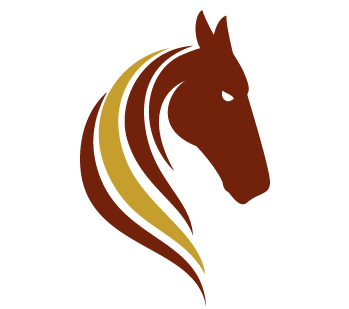 2025 FEASIBILITY STUDY OPTIMIZATION
The optimization will focus on the resource model and mine plan laid out in the 2022 feasibility study.
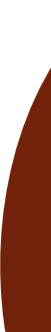 SIGNIFICANT INCREASE IN GOLD PRICE
UPGRADING OUNCES TO INDICATED & MEASURED CATEGORIES
2022 Feasibility Study (FS) used US$1,600 and US$1,700 Au price for the MRE and mine plan, respectively
Gold price assumption is expected to materially change the economic outputs of the feasibility
Convert existing inferred material to indicated 
Convert existing indicated material to measured
3,000m shallow drilling program in July 2025 to expand the existing oxide resource at Tuzon and Dugbe F & some deeper holes for the conversion
FEASIBILITY STUDY UPDATE
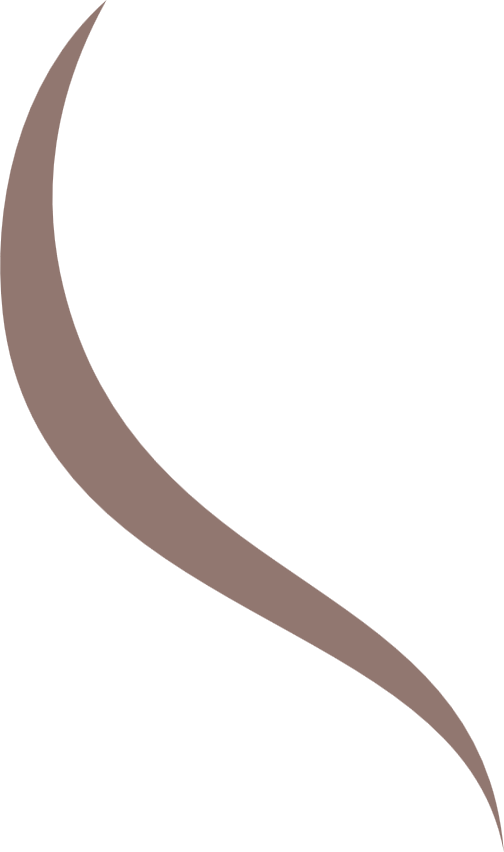 CAPEX & OPEX PERIOD CHANGE
ECONOMIC OUTPUTS
Changing period of costs in CapEx and OpEx from 2022 to 2025
Should be able to maintain CapEx under US$450M and OpEx (AISC) under US$1,200/oz
NPV5 >5x CapEx = Industry Best
Assuming 75% debt / 35% equity = Payback Period 1 to 2 years for a 14 year mine life and exploration upside to keep mine in production for 25+ years
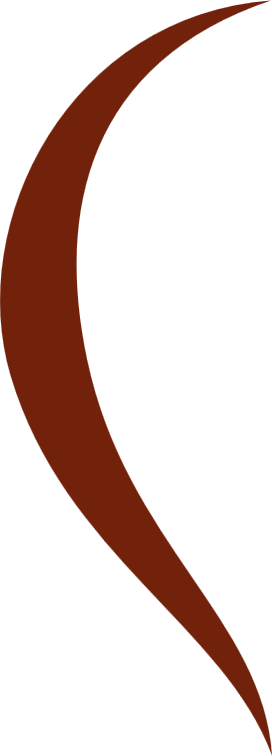 14
TSXV.VEIN | OTCQB.EFRGF | FSE.N07A      pasofinogold.com
[Speaker Notes: -custom chart
Share price to overlap with gold price]
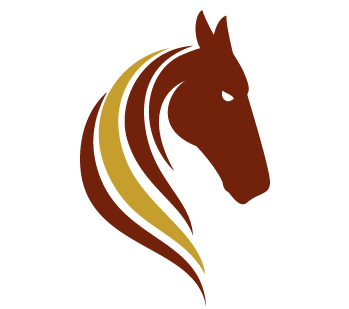 RECORD-BREAKING GOLD PRICES
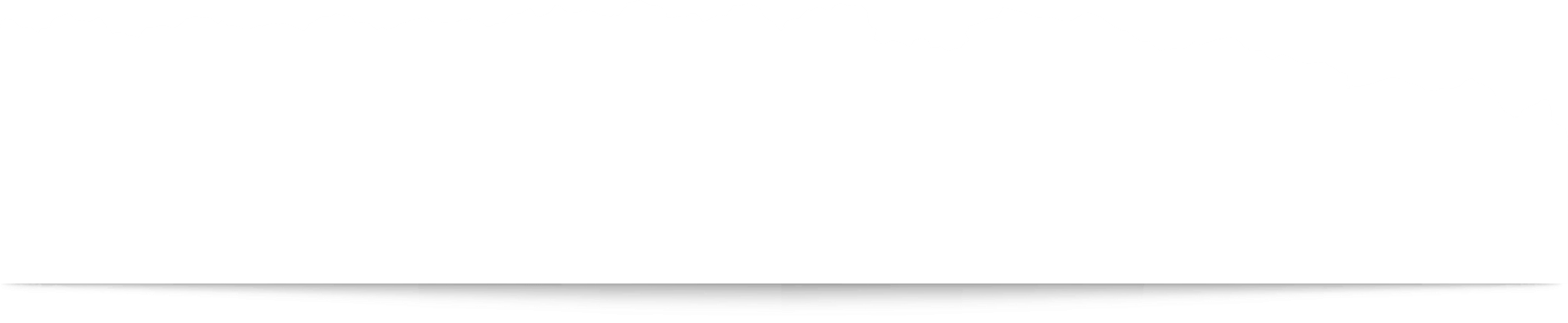 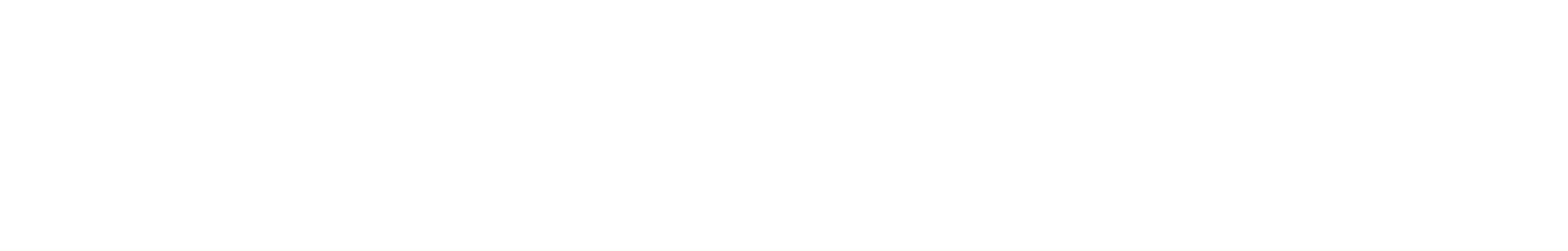 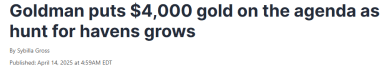 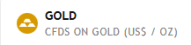 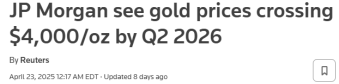 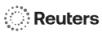 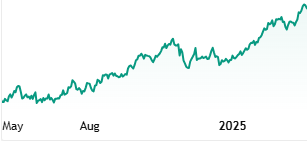 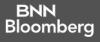 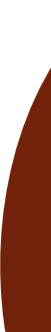 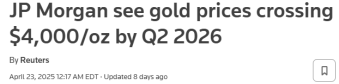 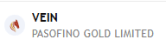 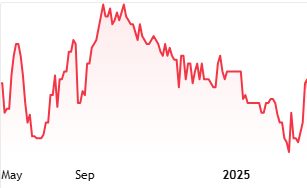 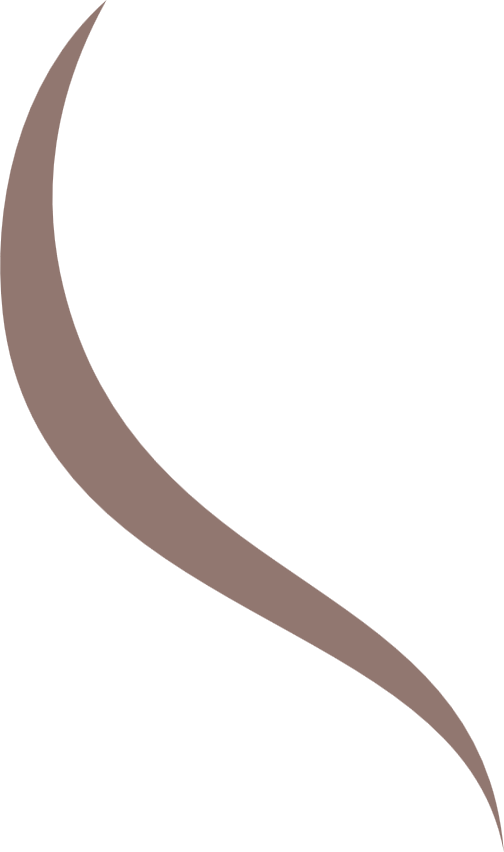 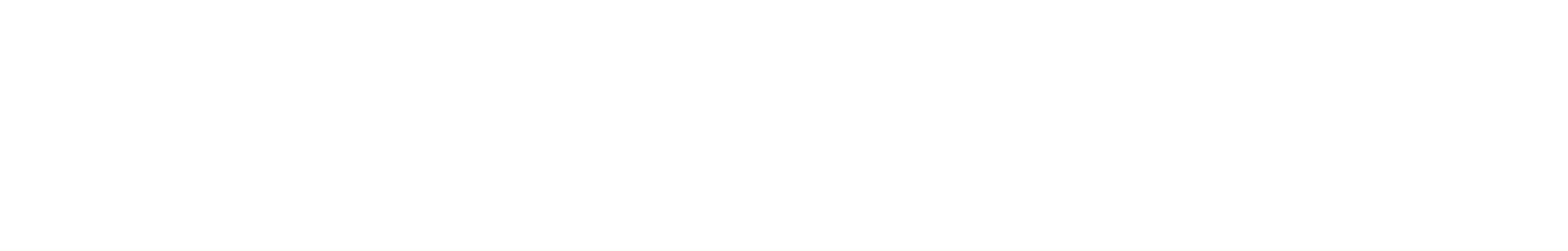 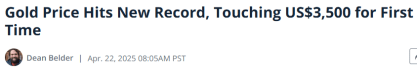 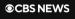 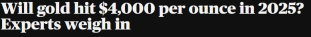 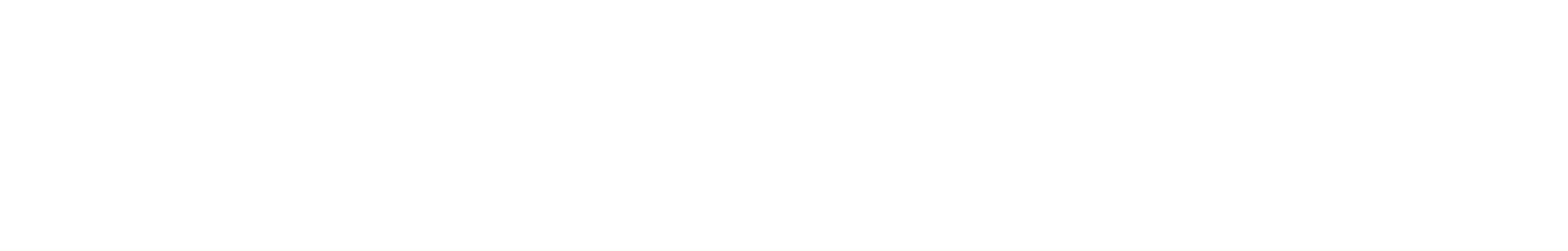 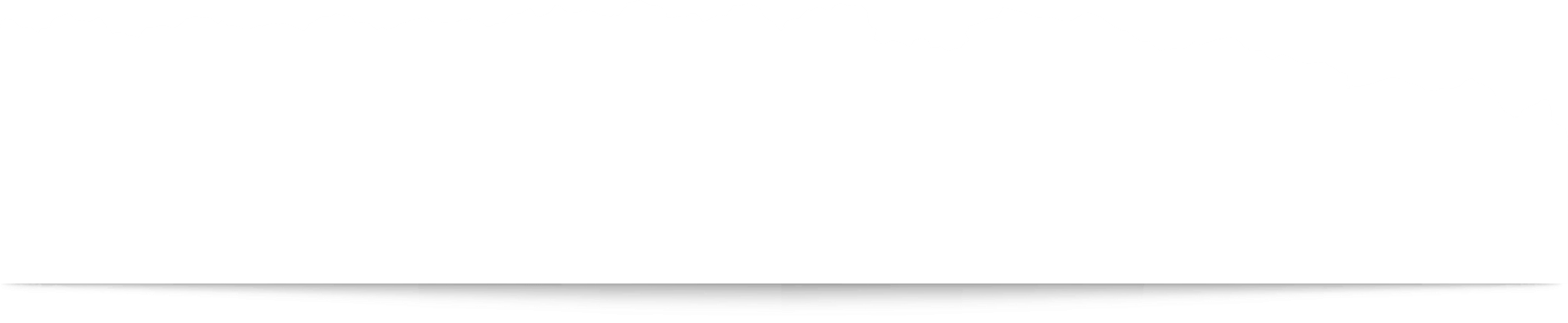 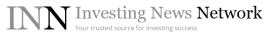 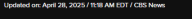 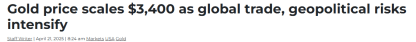 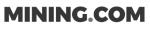 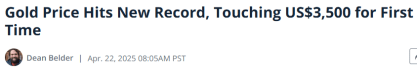 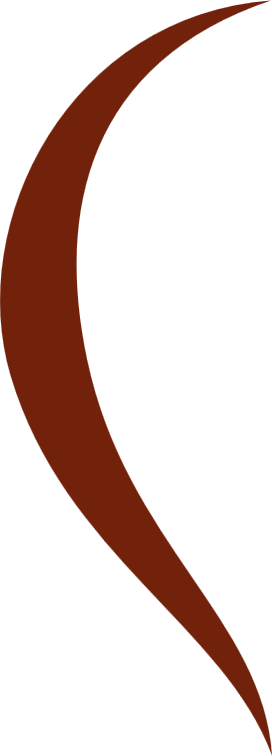 15
TSXV.VEIN | OTCQB.EFRGF | FSE.N07A      pasofinogold.com
[Speaker Notes: -custom chart
Share price to overlap with gold price]
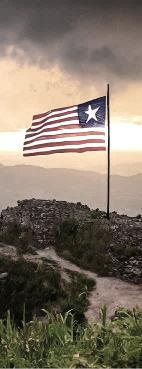 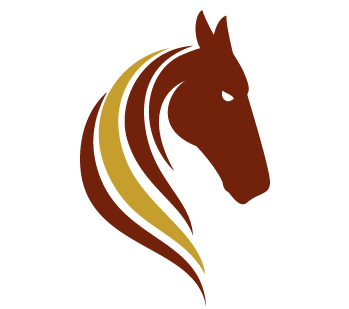 LIBERIA – AN INVESTMENT CASE
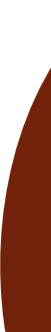 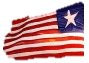 Stable democracy since 2013 – US presence and history

Established gold and iron ore mining industry

Major companies include Arcelor Mittal, Vale and Avesoro  

One of the last West African gold exploration frontiers

Country’s mining law is based on Australian mining regulations
One of the highest FDI:GDP levels in West Africa (FDI1 >US$18bn)

Pro-mining government and favourable terms

Mineral Development Agreement (MDA) secured for the project in 2019

EITI-compliant since 2011

Mining contributes approximately 10% to economic growth
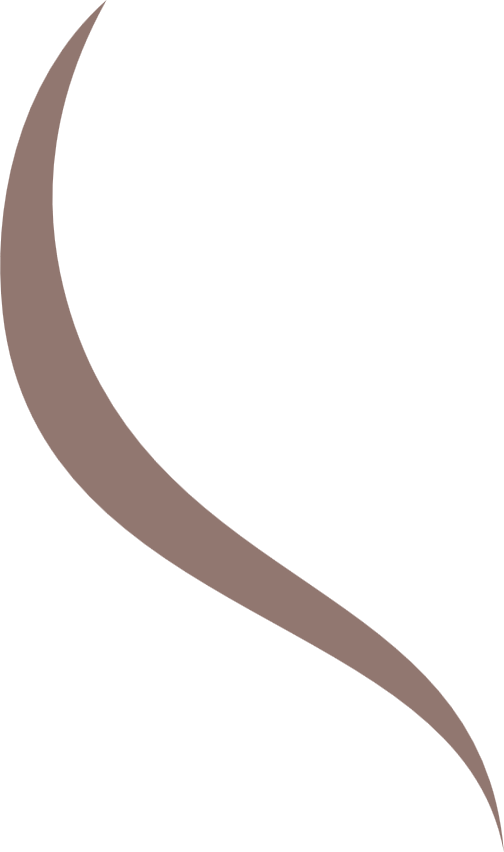 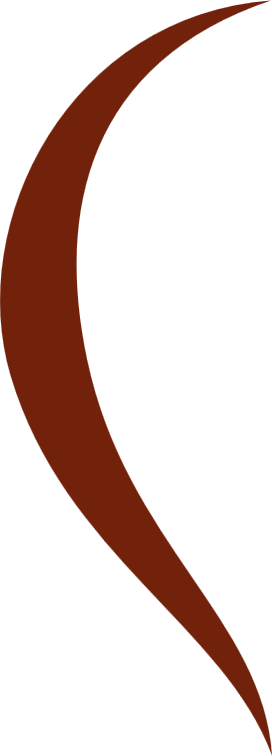 16
TSXV.VEIN | OTCQB.EFRGF | FSE.N07A      pasofinogold.com
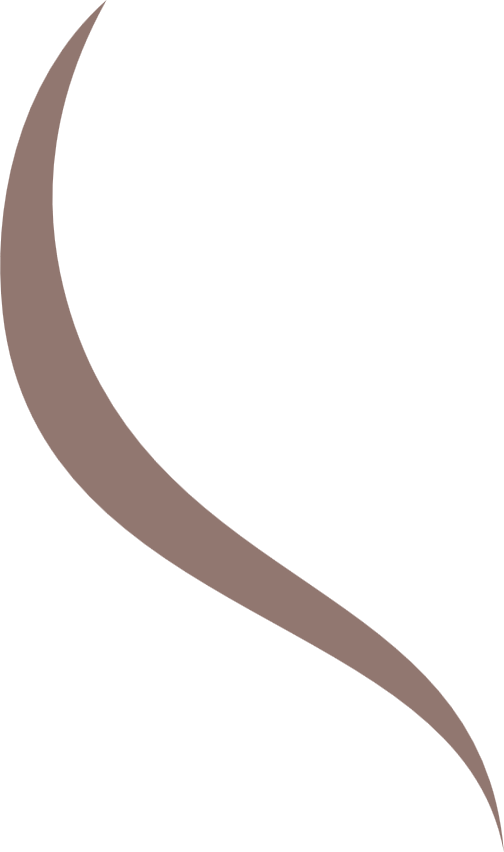 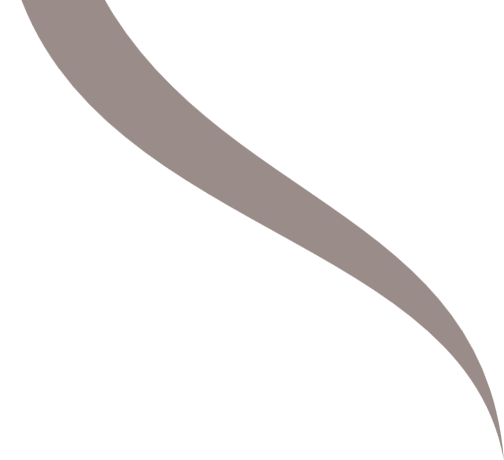 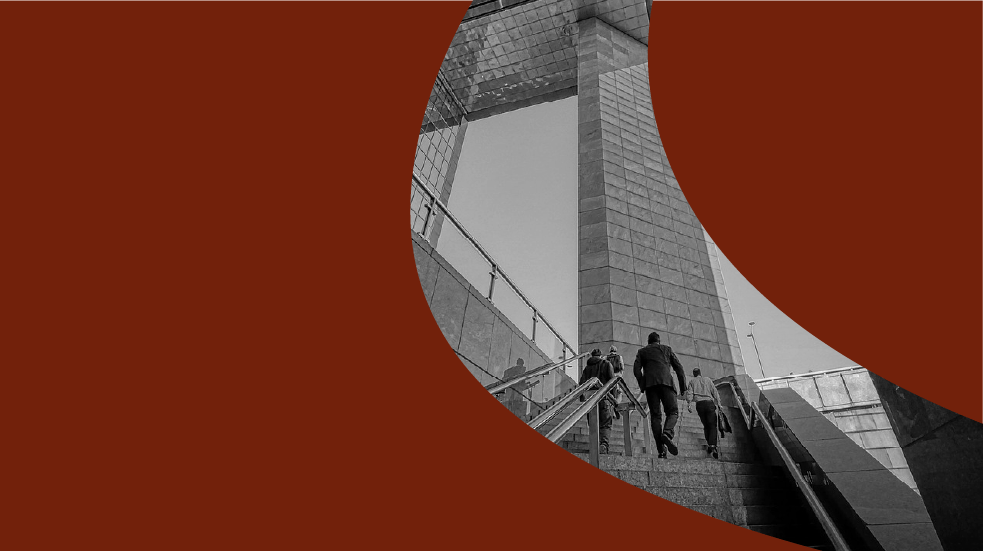 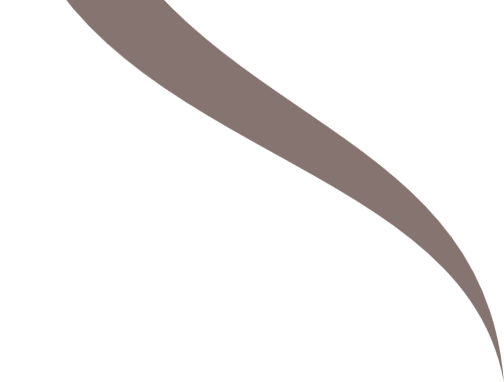 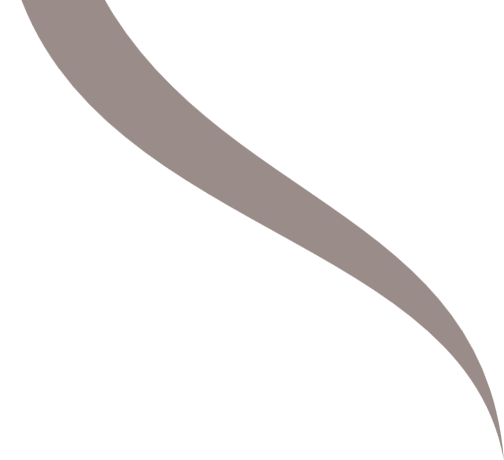 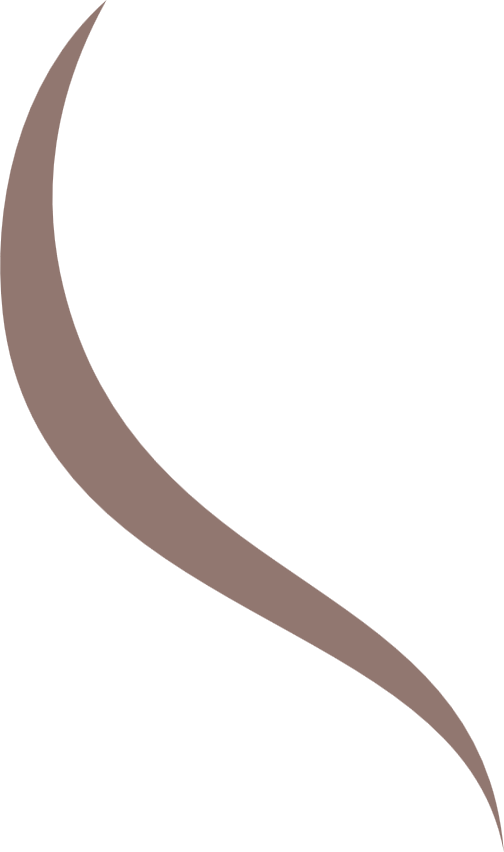 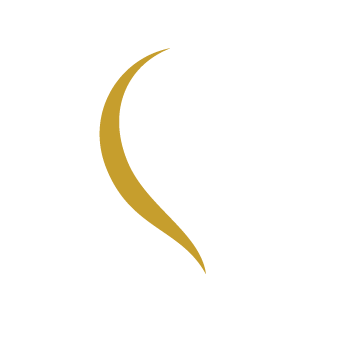 CORPORATE INFORMATION
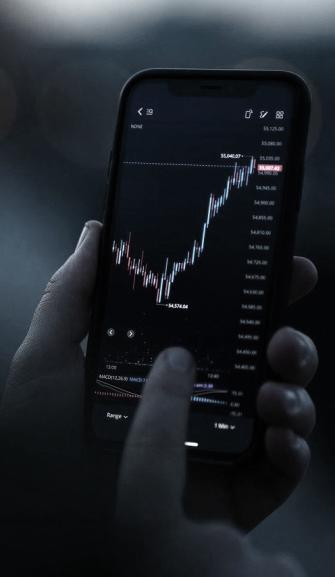 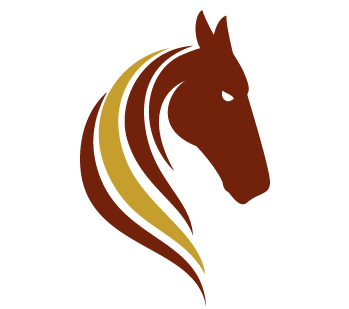 CAPITALIZATION
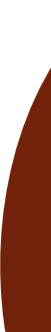 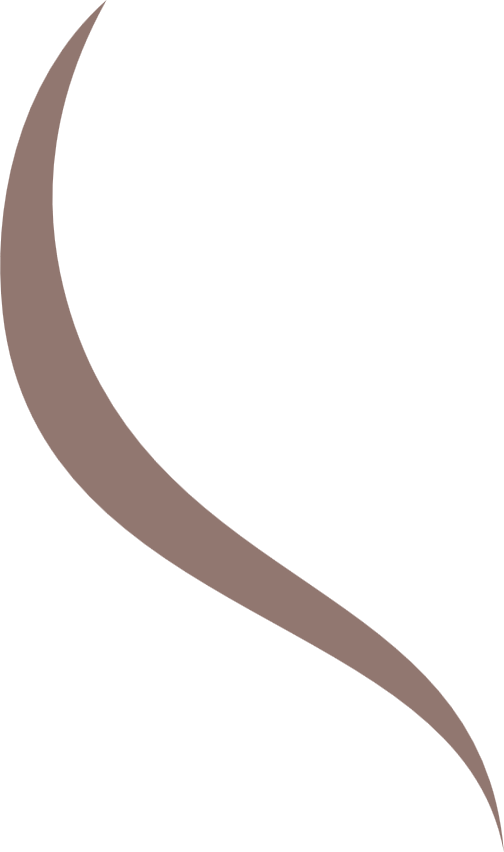 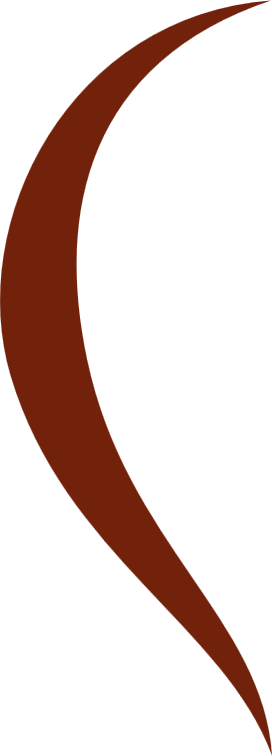 18
TSXV.VEIN | OTCQB.EFRGF | FSE.N07A      pasofinogold.com
[Speaker Notes: Subject to current $5M financing]
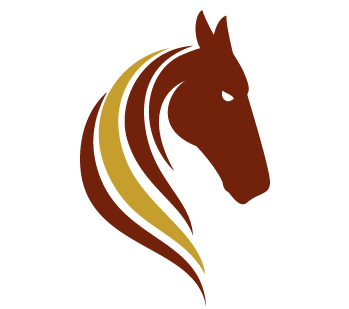 MANAGEMENT & BOARD OF DIRECTORS
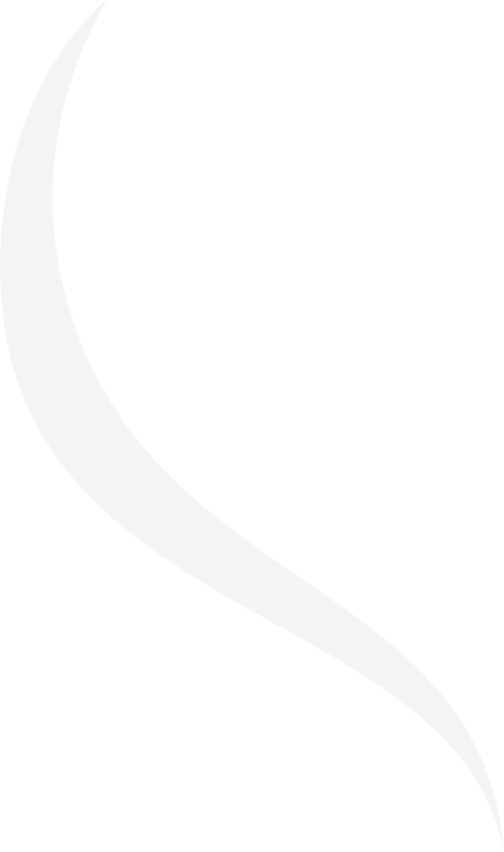 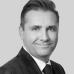 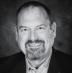 KRISZTIAN TOTH
Director
BRETT RICHARDS
Experienced mining and M&A lawyer
Partner at Fasken Martineau, a leading international business law and litigation firm with more than 700 lawyers across Canada, the UK and South Africa Fasken’s Global Mining Group has been #1 ranked globally 11 times since 2005, including for the past five years in a row.
CEO & Executive Director
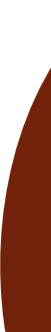 >37 years of extensive experience in the mining and metals industry.
Accomplished mining executive with a proven track record in operational management, project development, construction, and corporate business development. 
Currently serves as a director for Nickel 28 Capital Corp., Goldshore Resources Inc., Midnight Sun Mining.
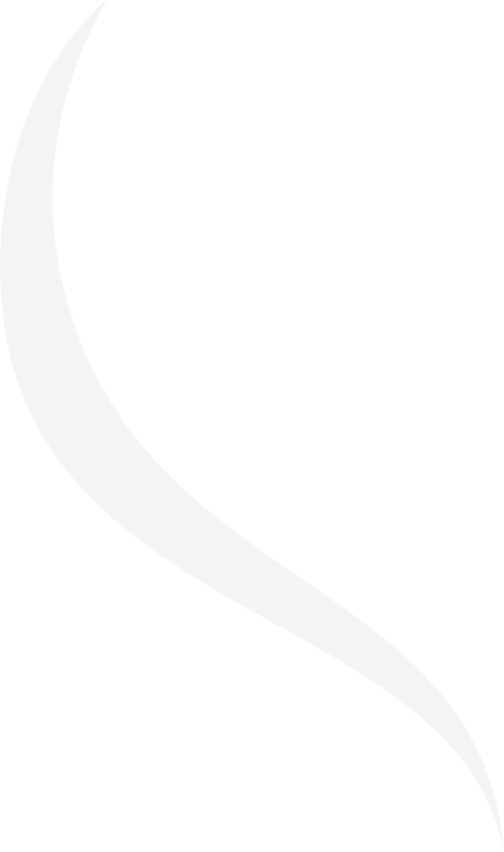 OUMAR TOGUYENI
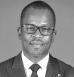 Chairman
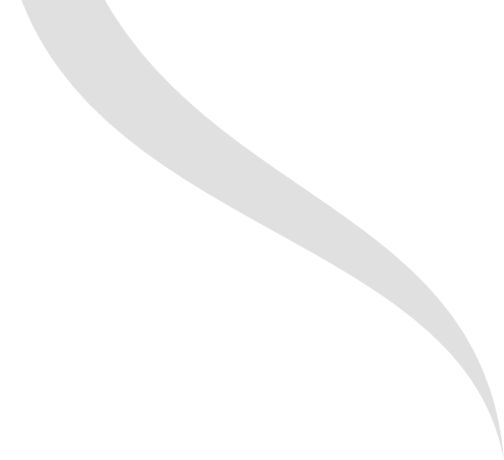 Globally respected mining executive with over 35 years of leadership experience spanning Africa, the Americas, and Europe. 
A bilingual (English/French) professional, he has held senior roles at industry leaders such as BHP Billiton, Alcoa, and IAMGOLD, overseeing operations from exploration to executive management.
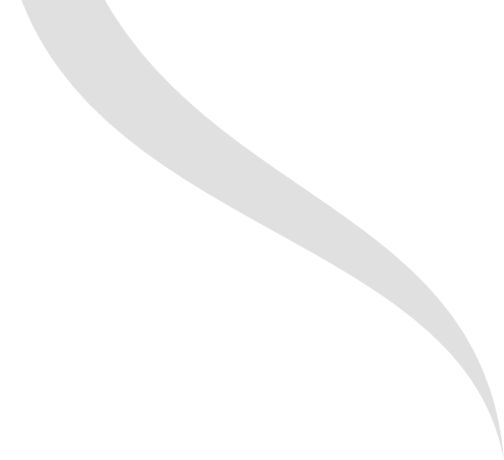 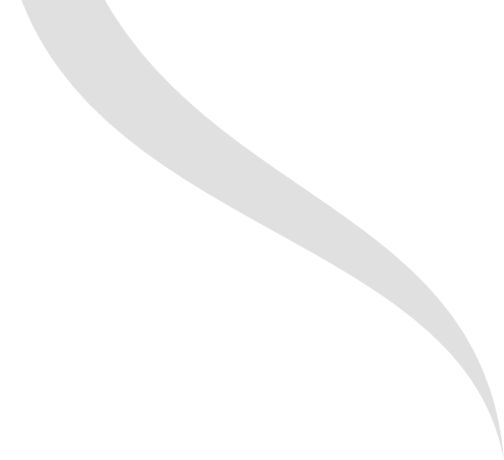 GEOFF EYRE
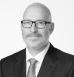 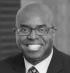 Director
Experienced mining executive with extensive expertise in corporate finance, operational transformation, and strategic leadership, specializing in West African gold mining.
CEO of Hummingbird Resources, previous CFO of Adriatic Metals plc,
LINCOLN GREENIDGE
CFO
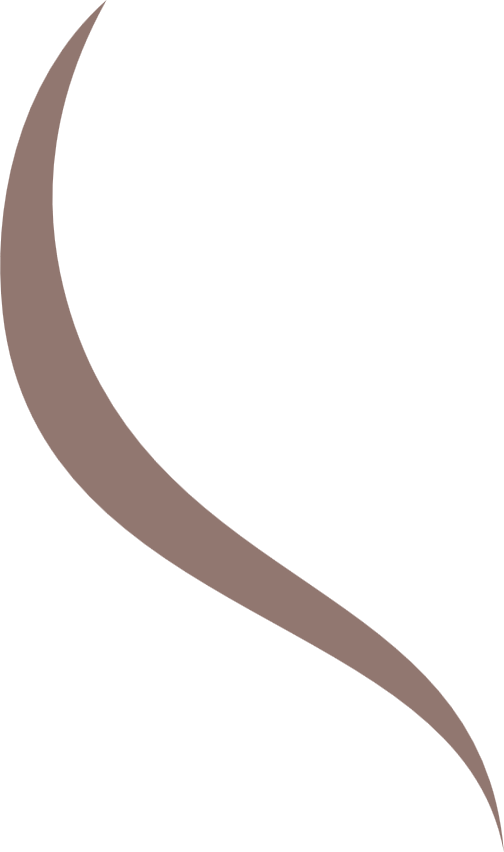 ARNAUD LELOUVIER
Senior Executive, Advisor & Thought Leader with >20 years of success (mining & metals industries, other manufacturing industries: CFO of LeadFX, VP Finance & Controller of Enirgi Group Corp) 
Broad areas of expertise include financial reporting, accounting, business process improvement, strategic planning, due diligence IPO, M&A
Previous CFO of LSC Lithium Corporation (successfully managed LSC’s liquidity during a strategic review which culminated in the sale of LSC for $110M to a private company in March 2019)
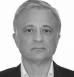 Director
> 30 years of continuous experience in mergers, acquisitions and financial management
Former CEO of Editions Moreux (1995-2004): geopolitical analysis for the World Bank in more than twenty African countries.
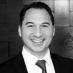 EMRE KAYIŞOĞLU
Director
CEO of ESAN

demonstrated history of success in the mining & metals industry, including focus on aluminum, copper, cobalt, zinc and lead
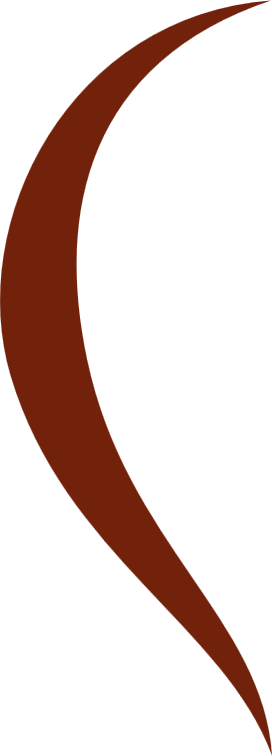 19
TSXV.VEIN | OTCQB.EFRGF | FSE.N07A      pasofinogold.com
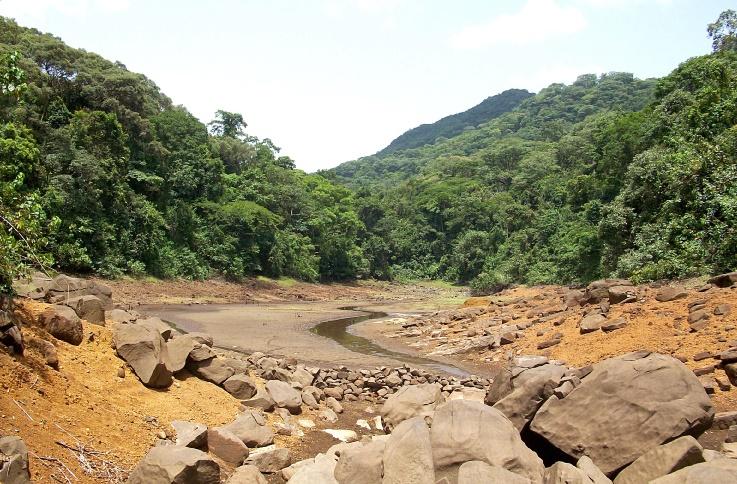 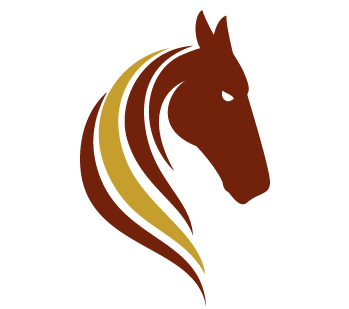 NEXT STEPS – NEXT 12-18-24-36 MONTHS
Initiate optimization and improvement studies
Engage with Liberian government and local communities
Update to 2025 Definitive Feasibility Study (“DFS”) + file NI 43-101 Technical Report
Submit ESIA and revised RAP to the EPA for approval
Submit 2025 DFS for Class A Mining License approval and issuance
Prepare all ancillary permits for construction
Initiate project financing in parallel to permitting process
Begin site preparation and commence community and social initiatives
Commence project construction
Project commissioning and First Gold !!!!
Initiate exploration expansion program – near mine site and regionally
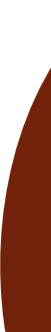 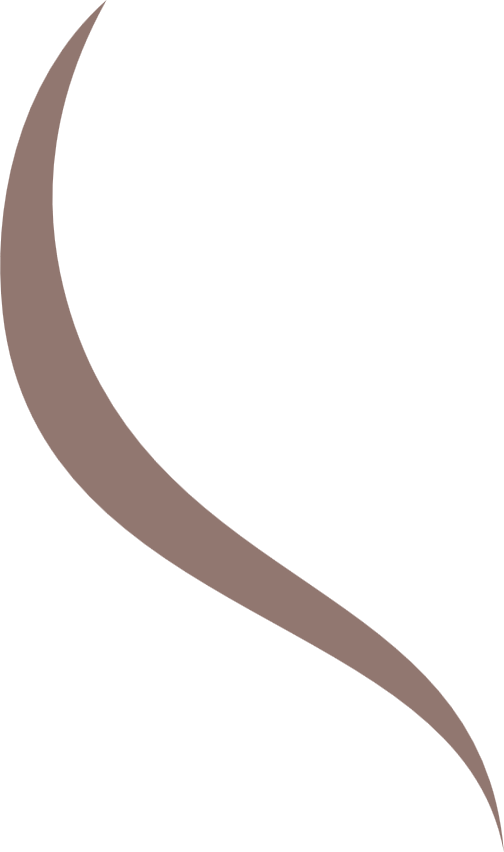 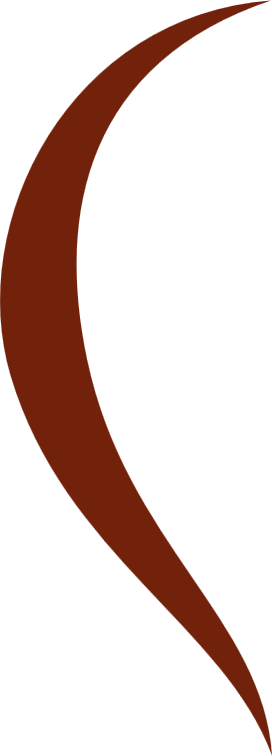 20
TSXV.VEIN | OTCQB.EFRGF | FSE.N07A      pasofinogold.com
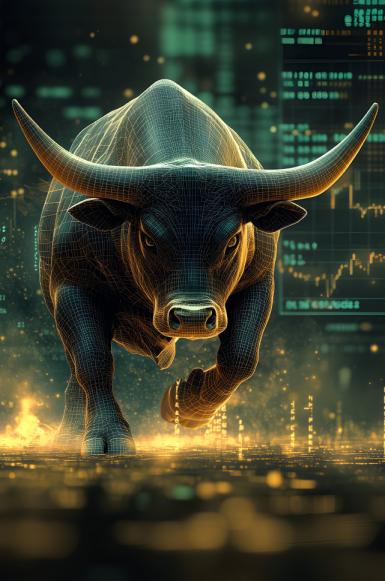 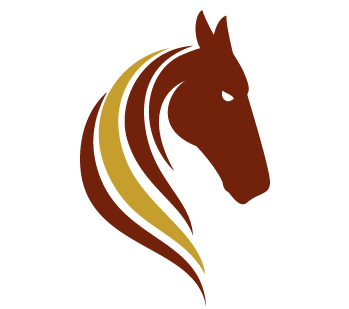 WHY ARE WE HERE AGAIN?
PEOPLE
SIZE AND SCALE
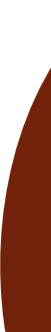 JURISDICTION AND LOCATION
GRADE AND METALLURGY
PROJECT ECONOMICS
ACCESS TO INFRASTRUCTURE
BLUE SKY EXPLORATION POTENTIAL
NUMEROUS FAVOURABLE EXIT STRATEGIES
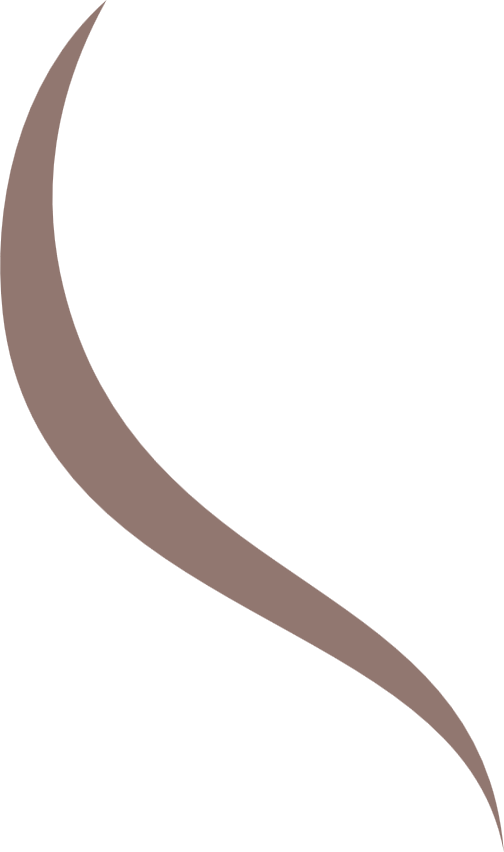 YOU ARE HERE TODAY BECAUSE YOU WANT TO MAKE MONEY !!!!
AN INVESTMENT IN
PASOFINO CAN MAKE YOU MONEY !!!
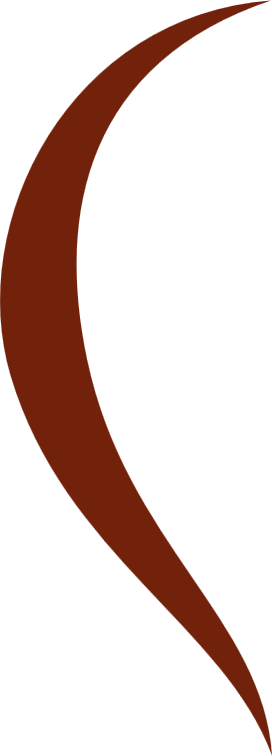 21
TSXV.VEIN | OTCQB.EFRGF | FSE.N07A      pasofinogold.com
TSXV.VEIN | OTCQB.EFRGF | FSE.N07A      pasofinogold.com
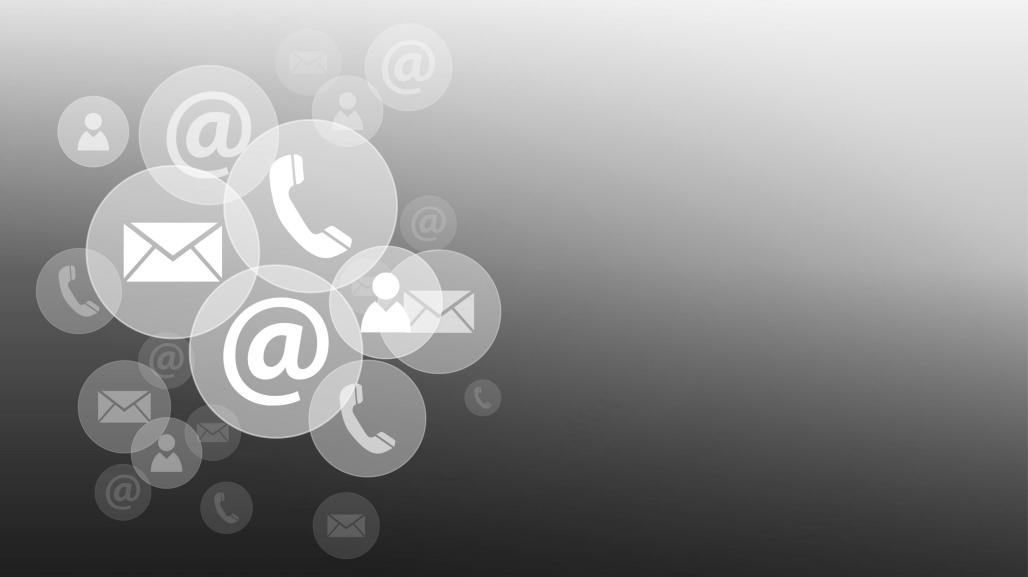 THE RIGHT PEOPLE, IN THE RIGHT PLACES, DOING THE RIGHT THINGS, AT THE RIGHT TIME
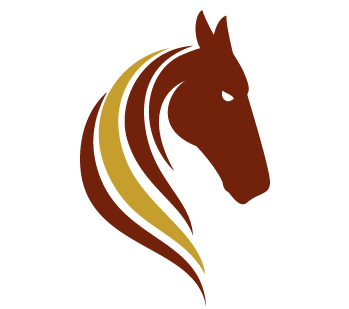 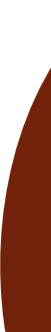 CONTACT
Location
82 Richmond Street
East Toronto, ON M5C 1P1
CANADA
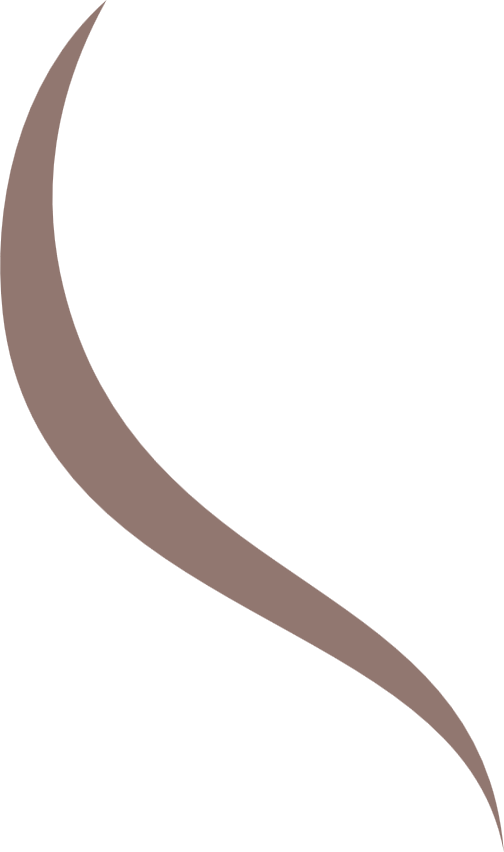 Contact
Brett RichardsCEO & Executive Director
E: brett@brettrichards.org T: +1 (905) 449-1500
TSXV.VEIN | OTCQB.EFRGF | FSE.N07A      pasofinogold.com